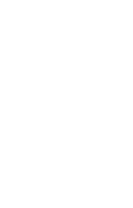 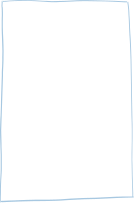 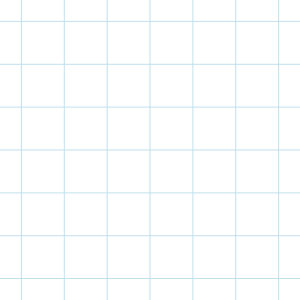 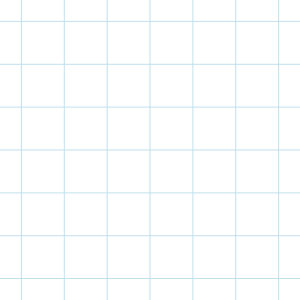 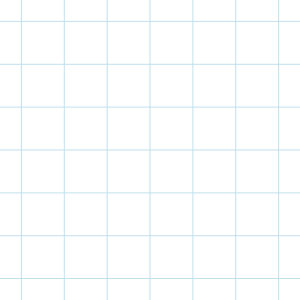 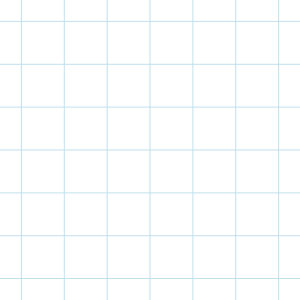 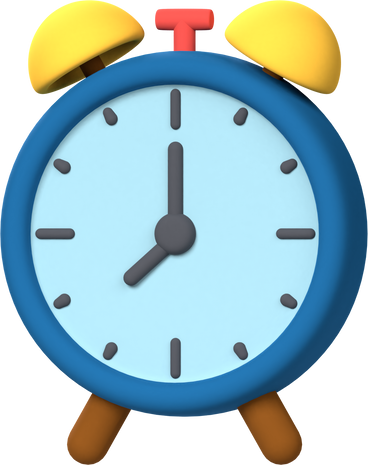 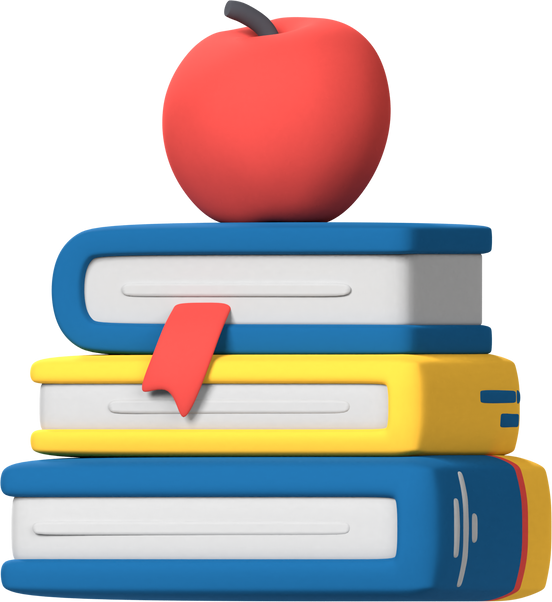 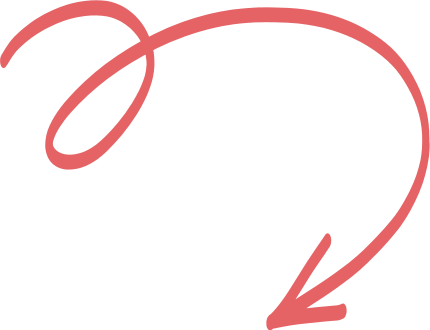 CHÀO MỪNG CÁC EM 
ĐẾN VỚI BÀI HỌC HÔM NAY!
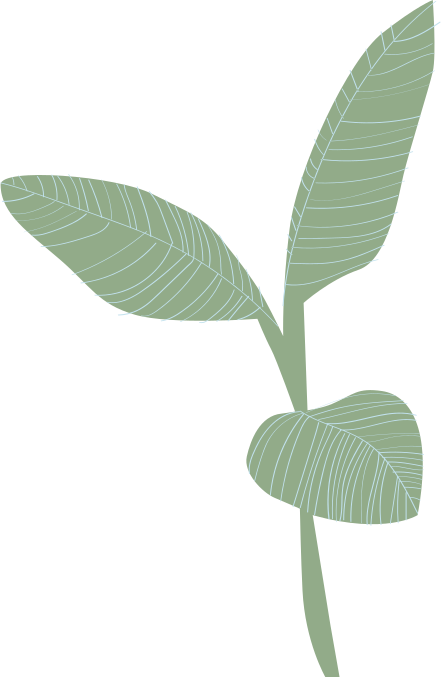 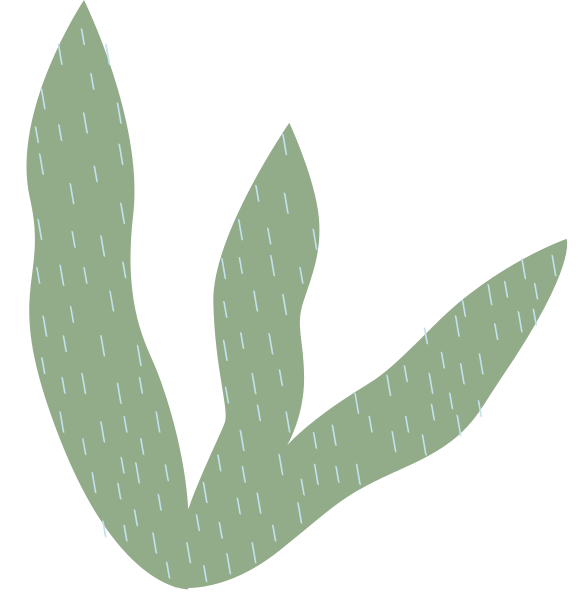 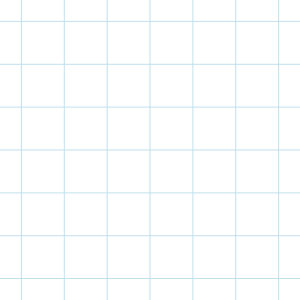 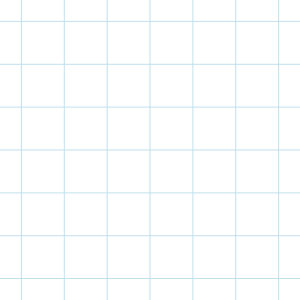 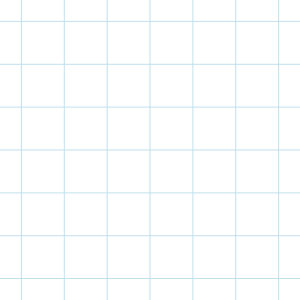 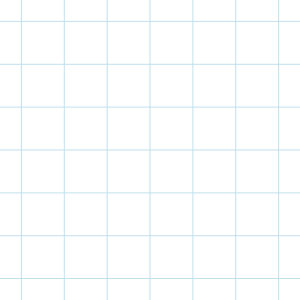 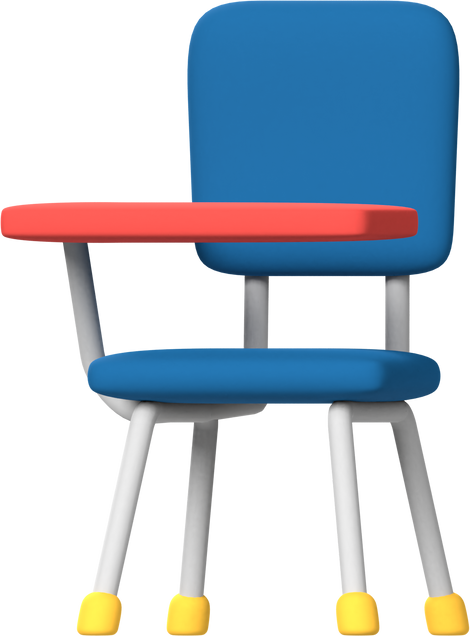 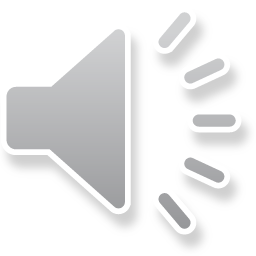 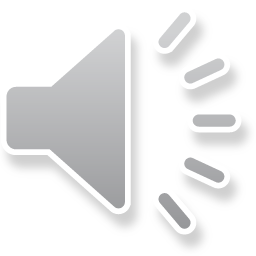 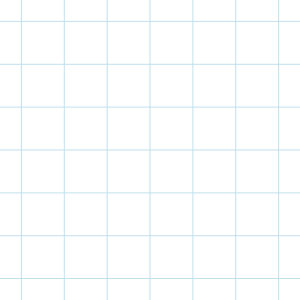 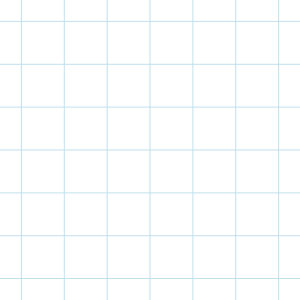 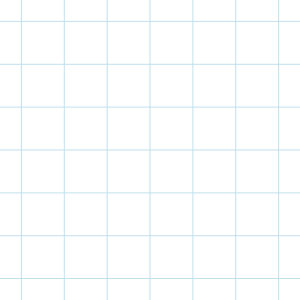 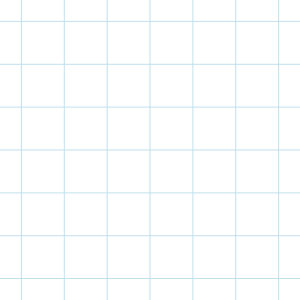 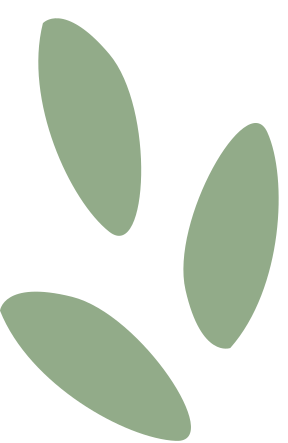 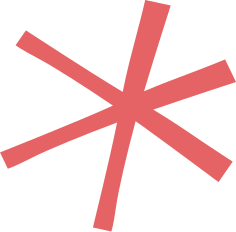 KHỞI ĐỘNG
Bài 2.7. Bất phương trình nào sau đây là bất phương trình bậc nhất hai ẩn?
A. x + y > 3
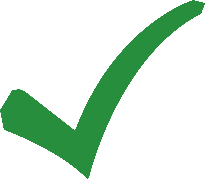 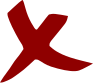 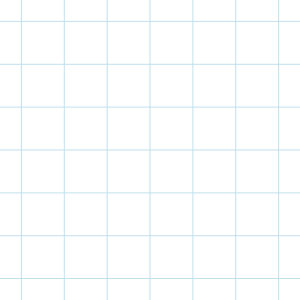 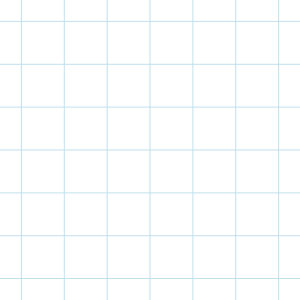 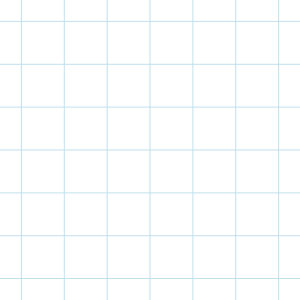 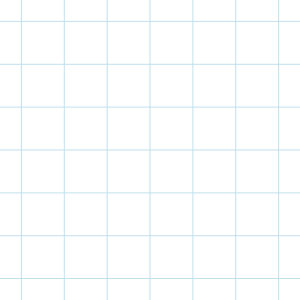 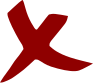 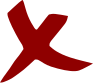 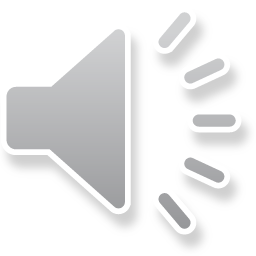 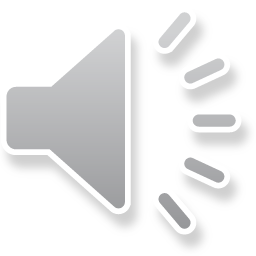 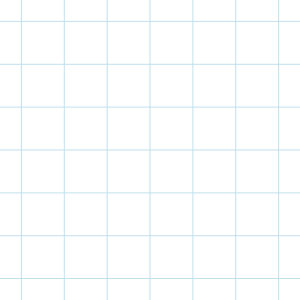 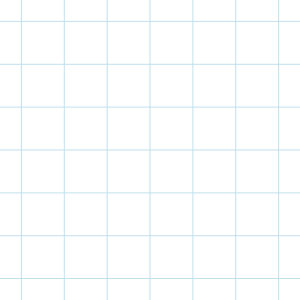 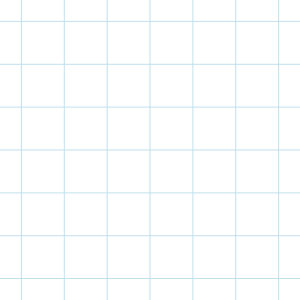 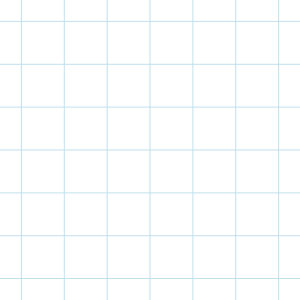 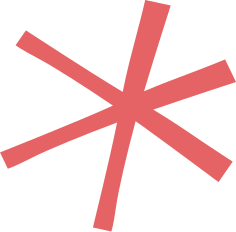 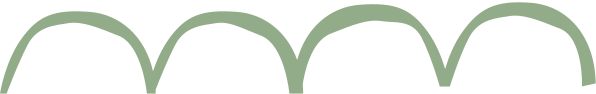 Bài 2.8. Cho bất phương trình 2x + y > 3. Khẳng định nào sau đây là đúng?
C. Bất phương trình đã cho có vô số nghiệm.
A. Bất phương trình đã cho có nghiệm duy nhất.
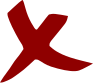 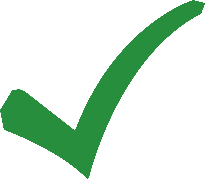 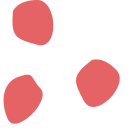 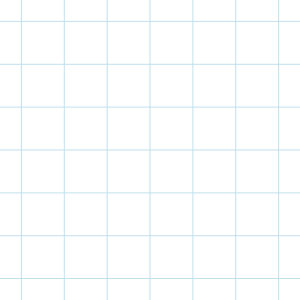 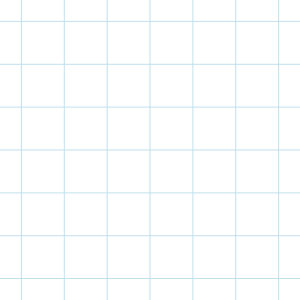 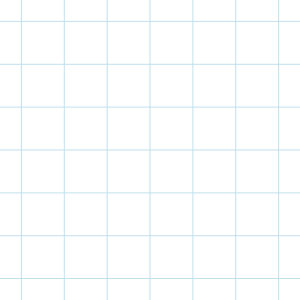 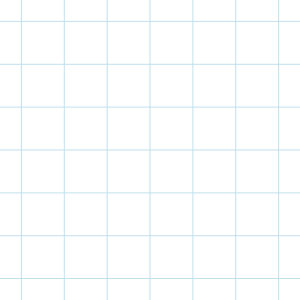 B. Bất phương trình đã cho vô nghiệm.
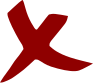 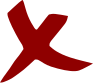 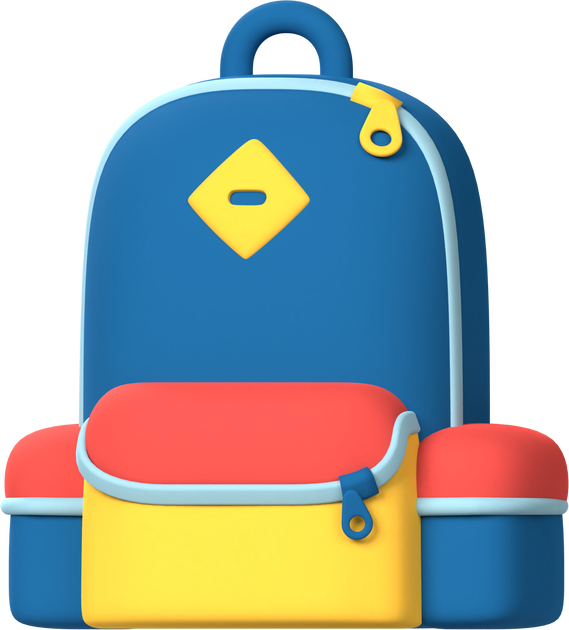 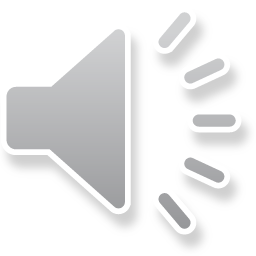 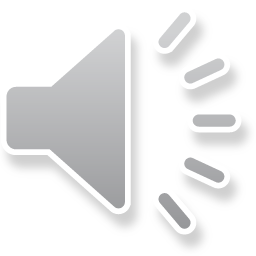 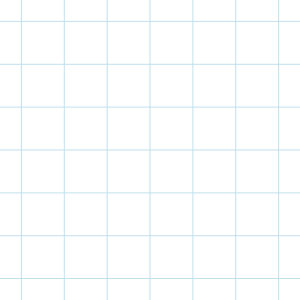 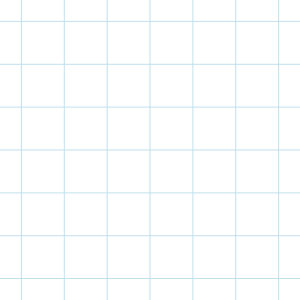 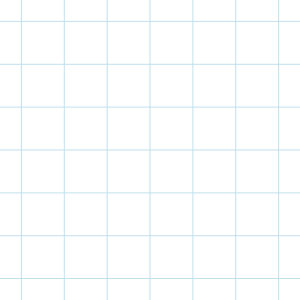 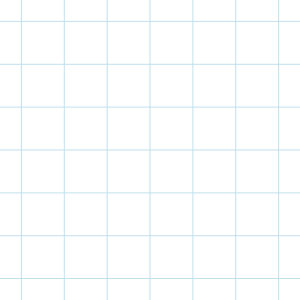 Bài 2.9. Hình nào sau đây biểu diễn miền nghiệm của 
bất phương trình x - y < 3?
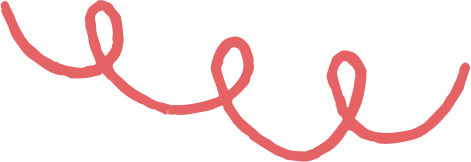 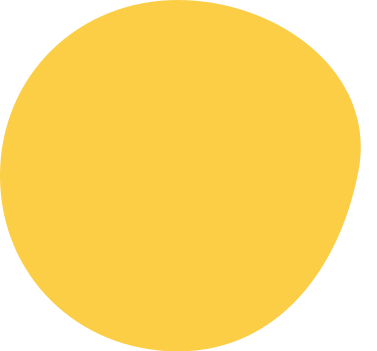 A.
C.
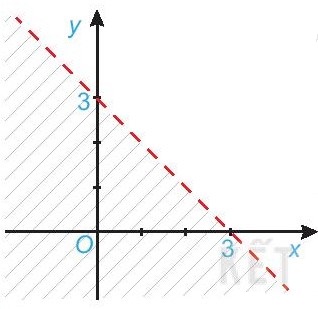 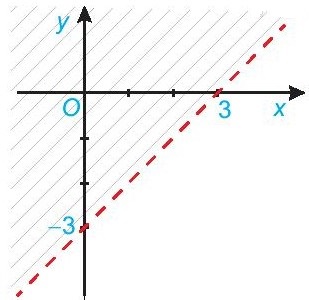 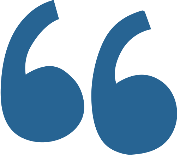 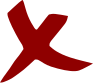 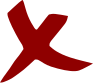 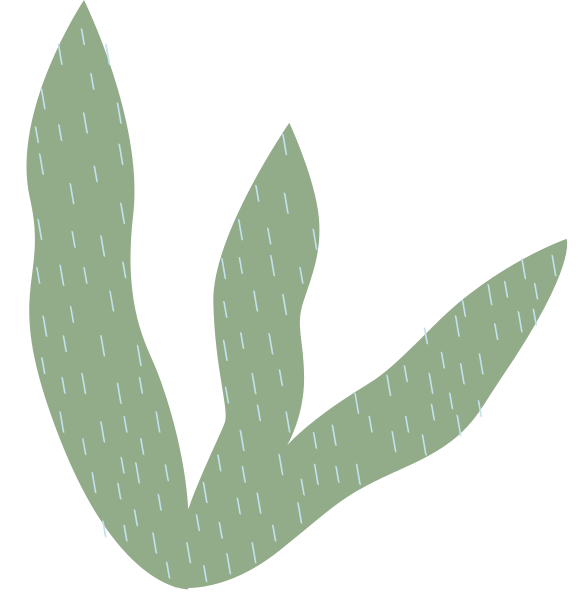 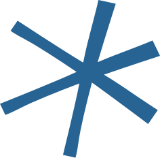 D.
B.
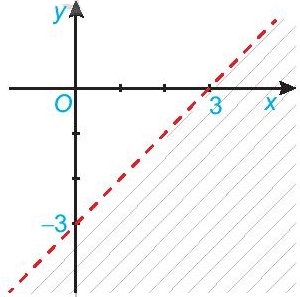 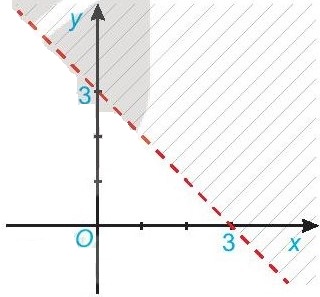 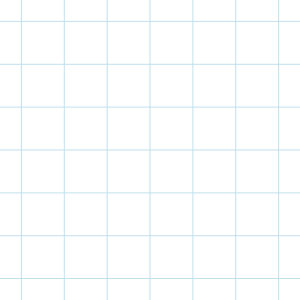 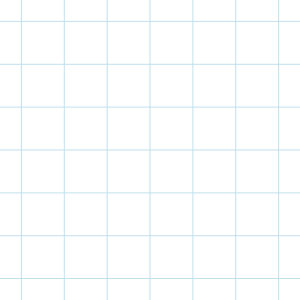 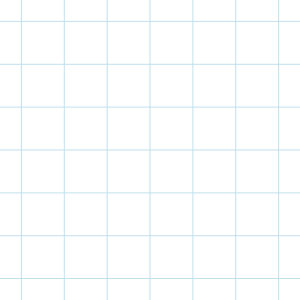 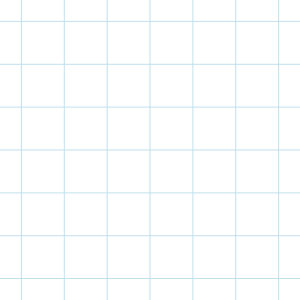 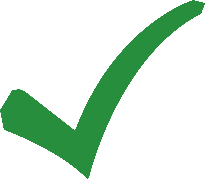 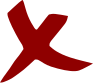 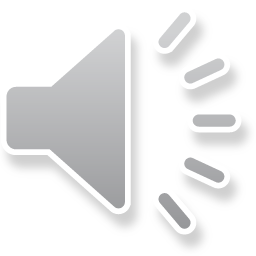 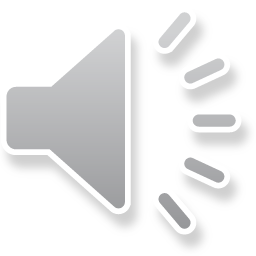 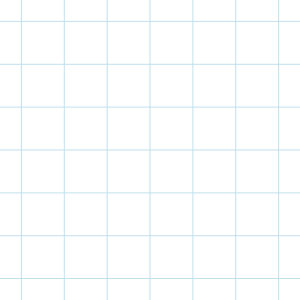 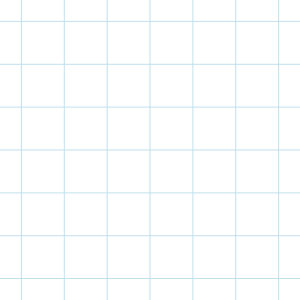 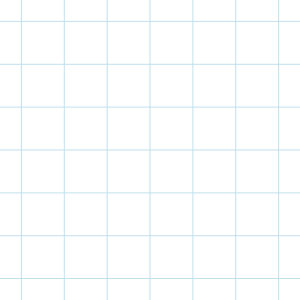 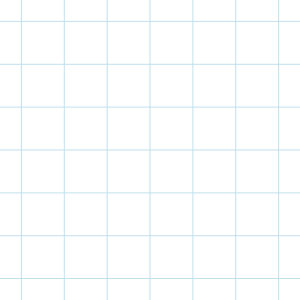 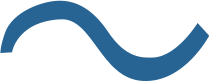 Bài 2.10. Hệ bất phương trình nào sau đây là hệ bất phương trình bậc nhất hai ẩn?
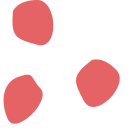 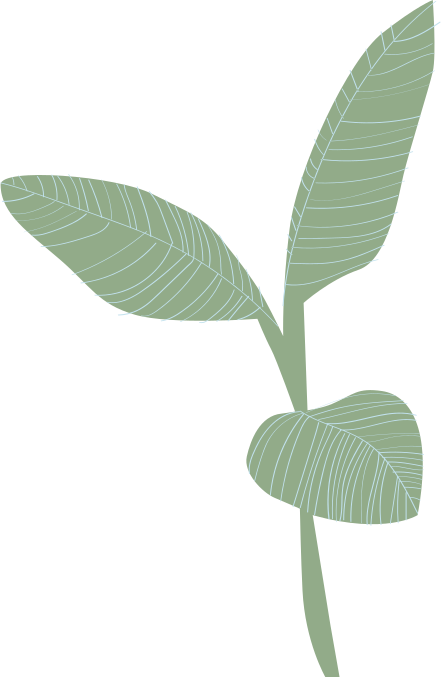 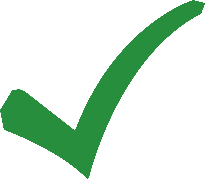 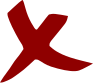 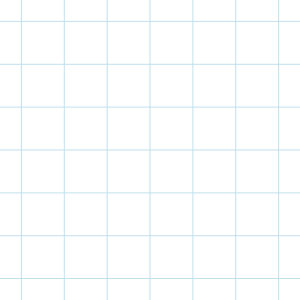 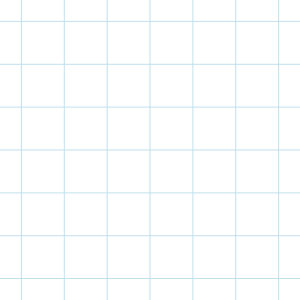 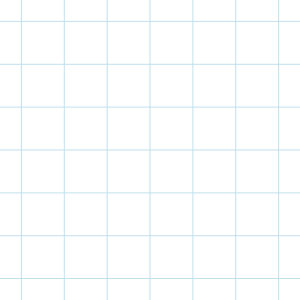 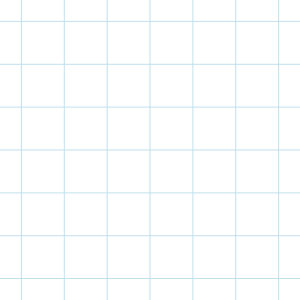 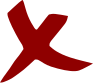 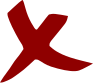 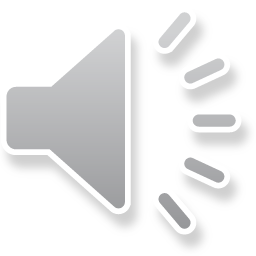 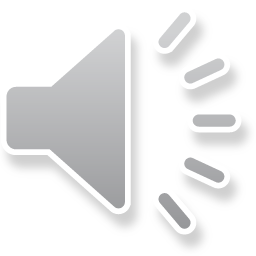 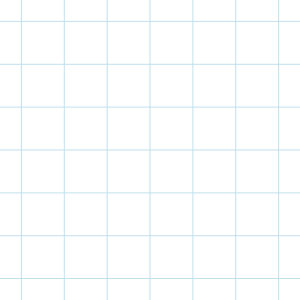 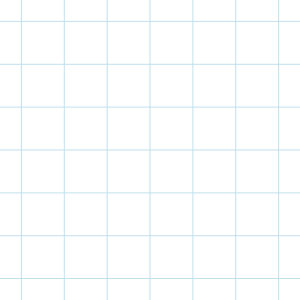 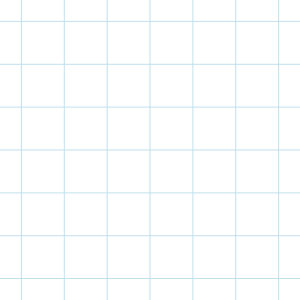 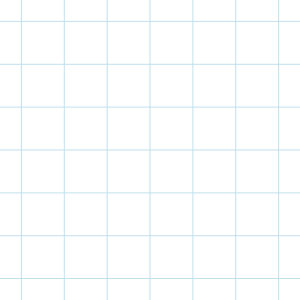 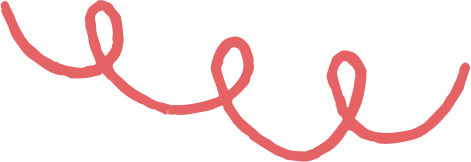 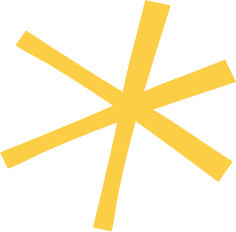 C. (3; -1)
A. (0; 0)
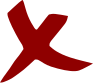 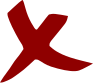 B. (-2; 1)
D. (-3; 1)
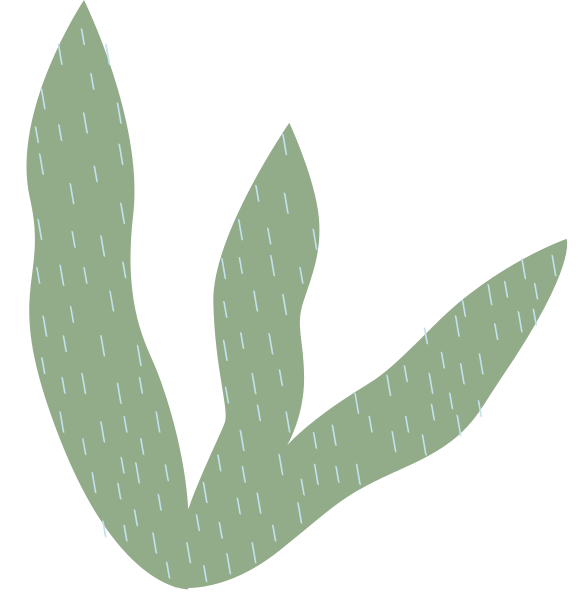 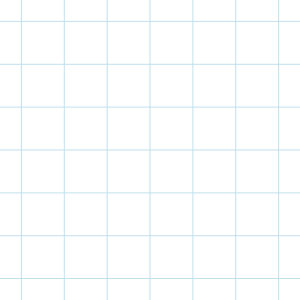 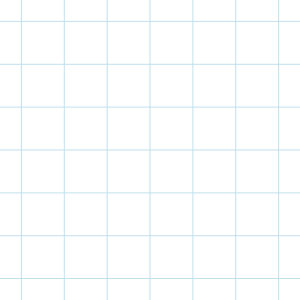 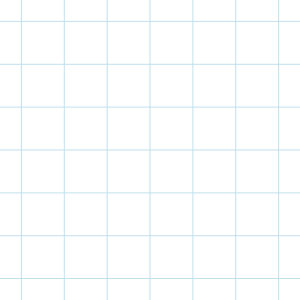 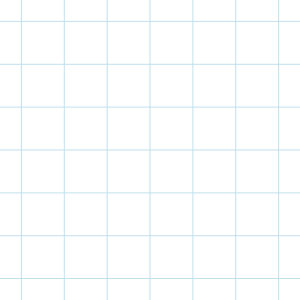 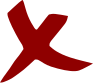 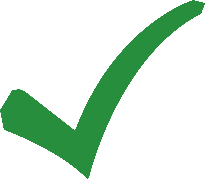 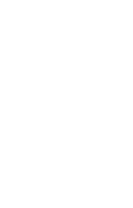 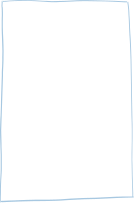 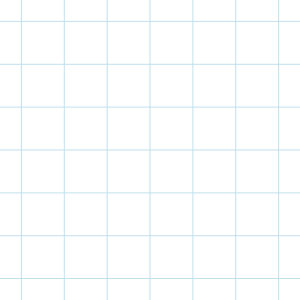 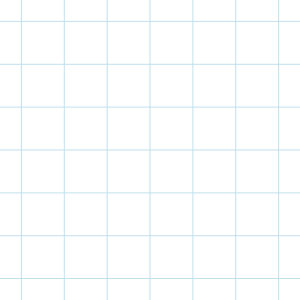 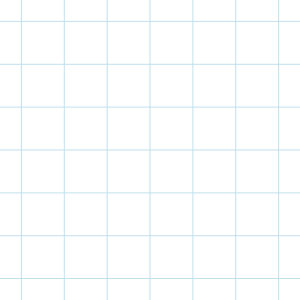 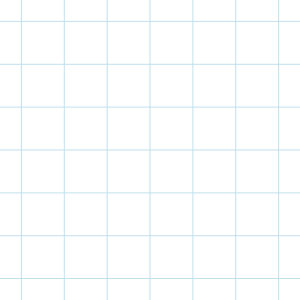 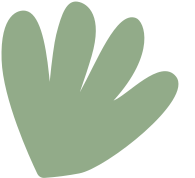 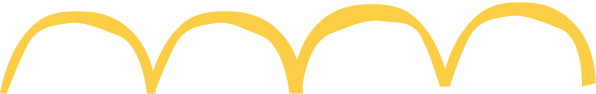 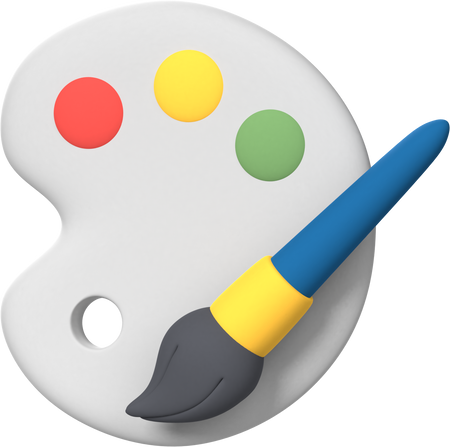 BÀI TẬP CUỐI CHƯƠNG II (1 Tiết)
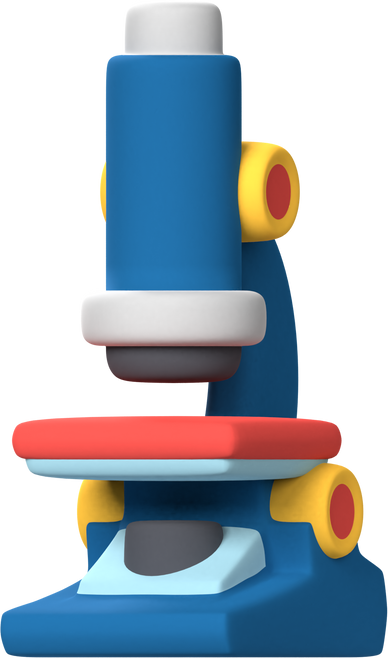 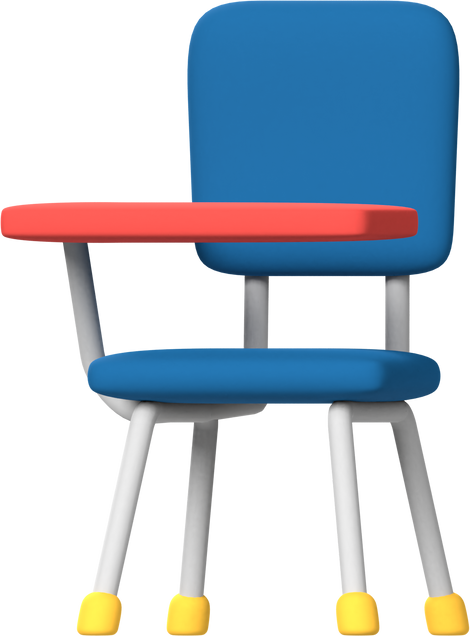 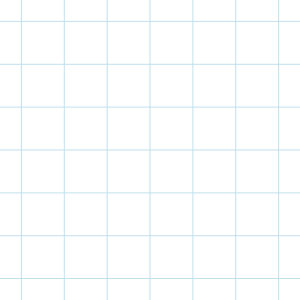 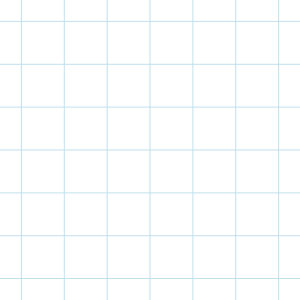 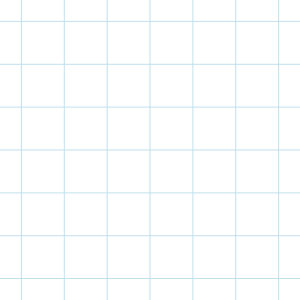 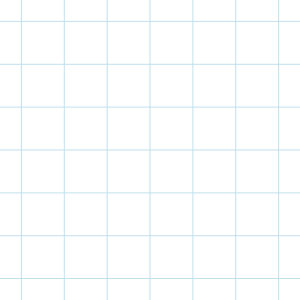 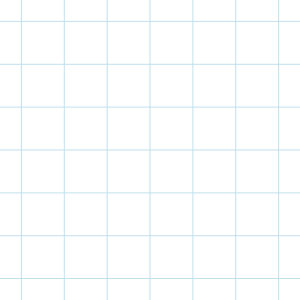 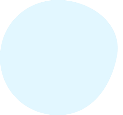 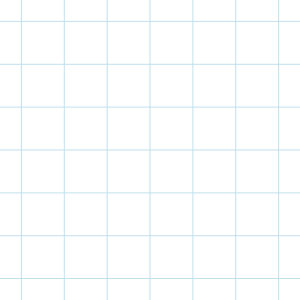 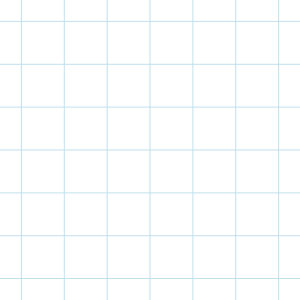 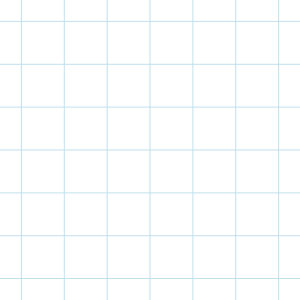 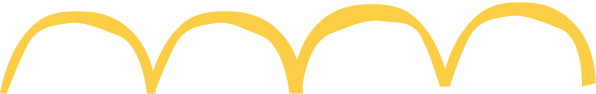 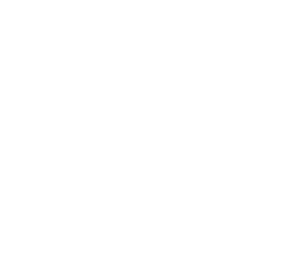 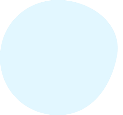 ÔN TẬP KIẾN THỨC CHƯƠNG II
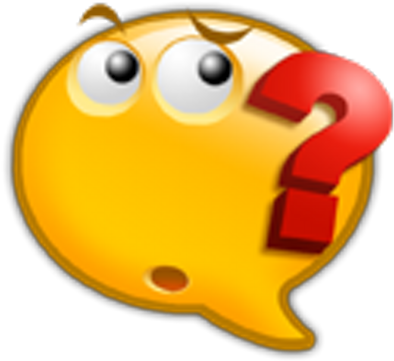 Cho ví dụ một bất phương trình bậc nhất hai ẩn, một hệ của bất phương trình bậc nhất hai ẩn?
Nêu cách biểu diễn miền nghiệm của bất phương trình bậc nhất hai ẩn?
Nêu cách biểu diễn miền nghiệm của hệ bất phương trình bậc nhất hai ẩn?
Nêu cách tìm giá trị lớn nhất và nhỏ nhất của biểu thức F(x; y) = ax + by, với (x; y) là tọa độ các điểm thuộc một miền đa giác?
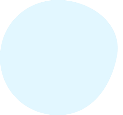 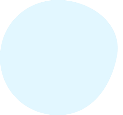 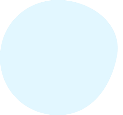 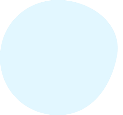 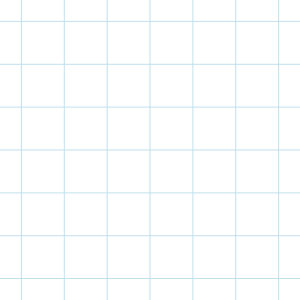 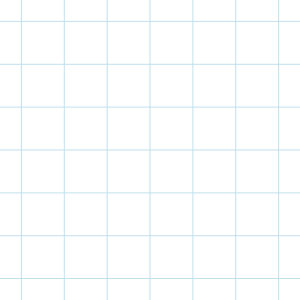 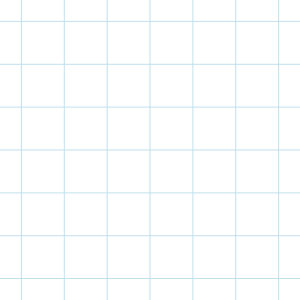 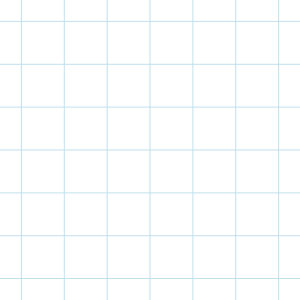 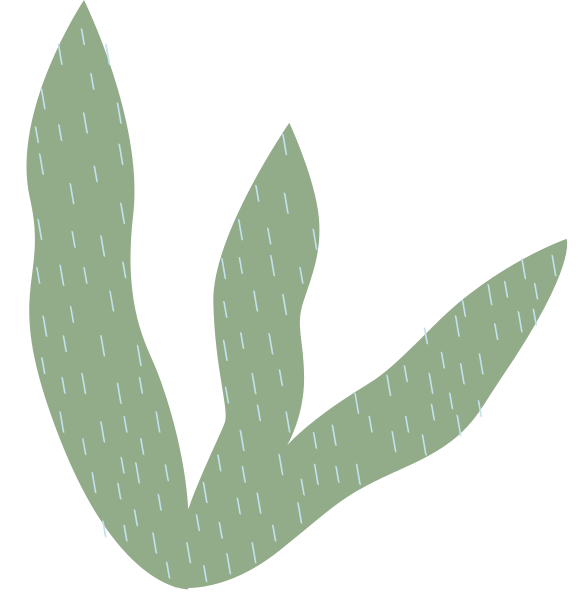 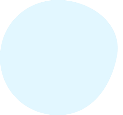 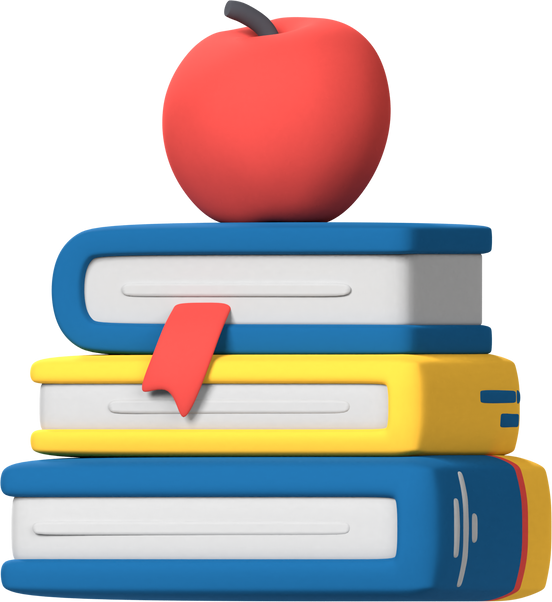 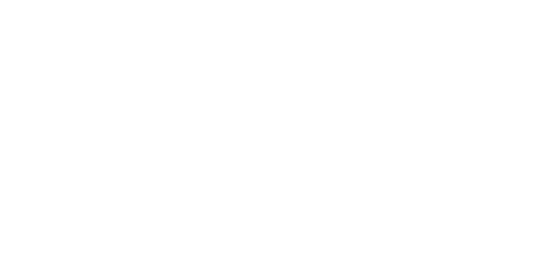 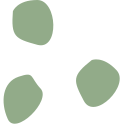 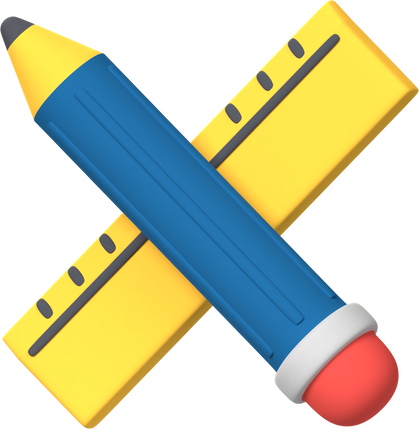 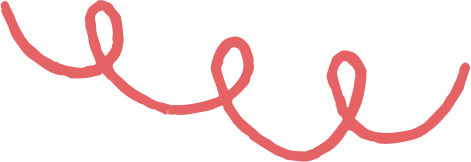 LUYỆN TẬP
Giải
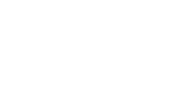 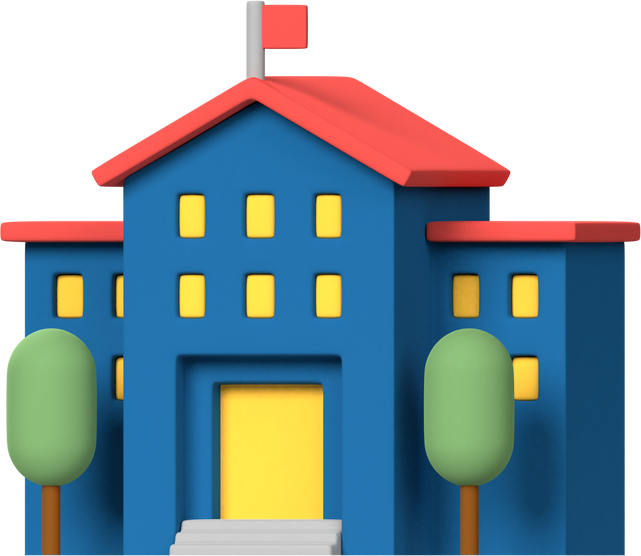 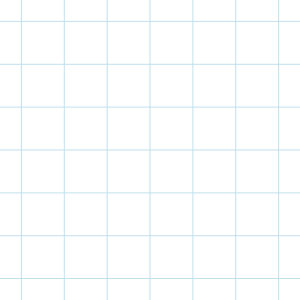 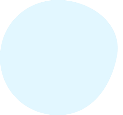 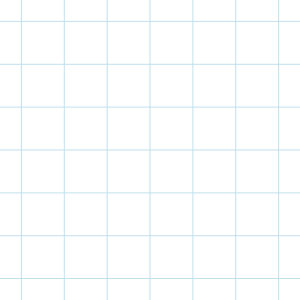 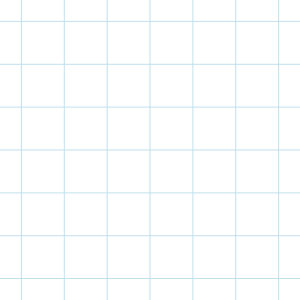 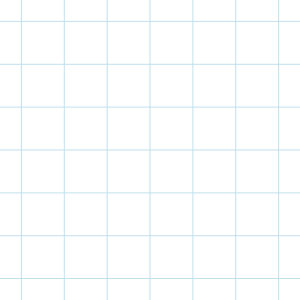 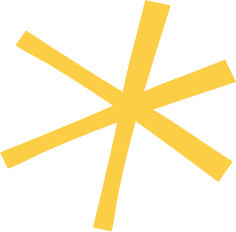 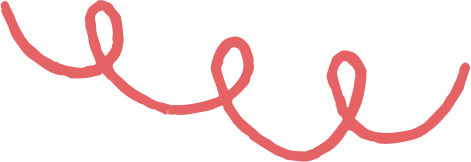 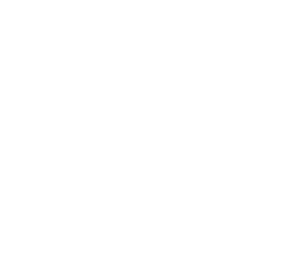 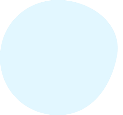 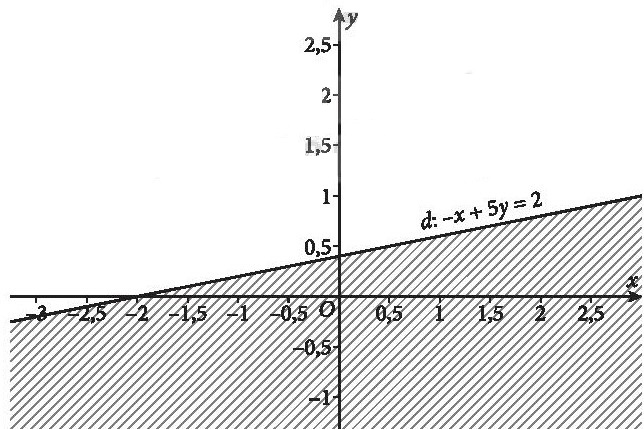 Do đó miền nghiệm của bất phương trình là nửa mặt phẳng bờ d không chứa điểm O(0;0) (miền không bị gạch).
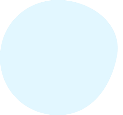 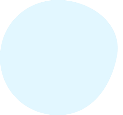 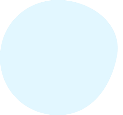 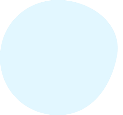 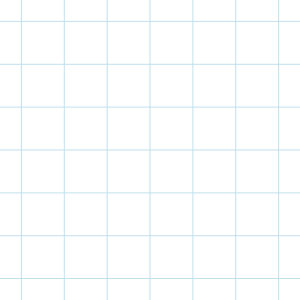 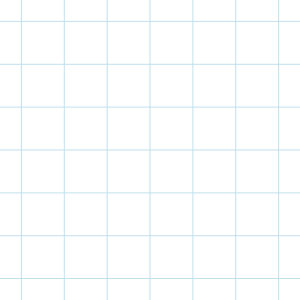 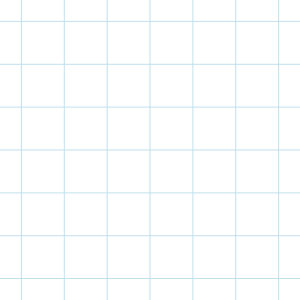 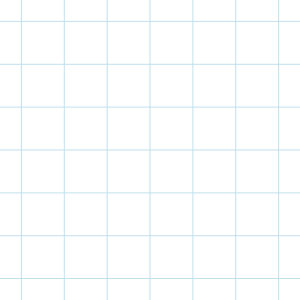 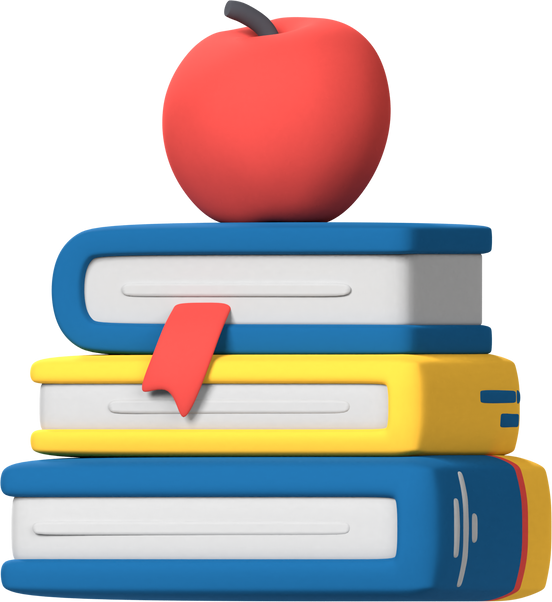 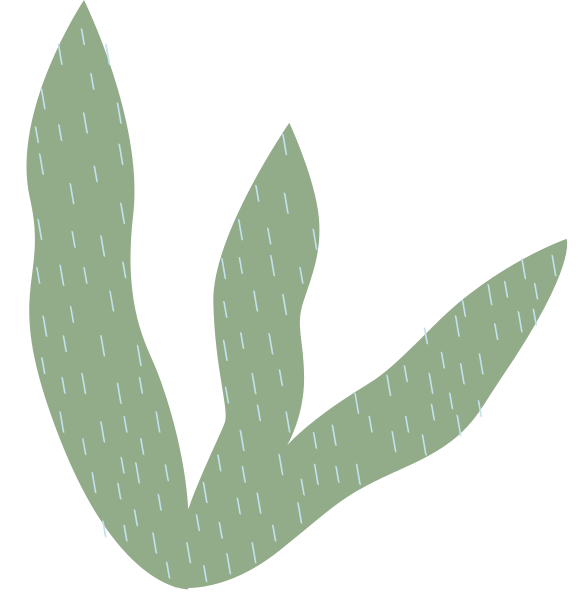 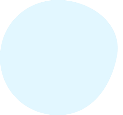 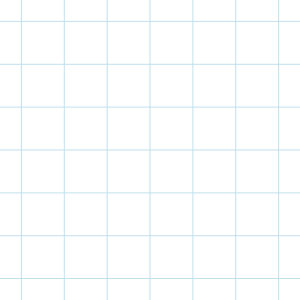 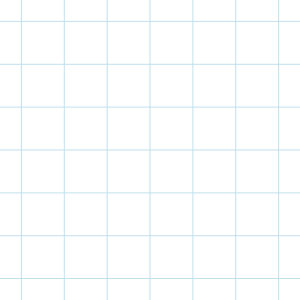 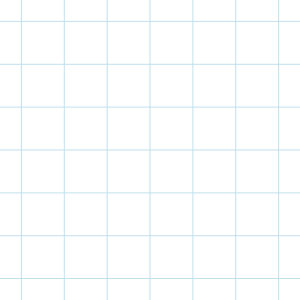 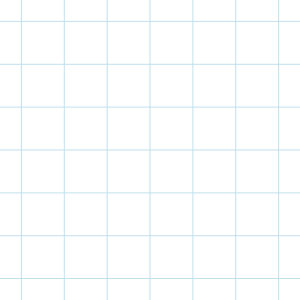 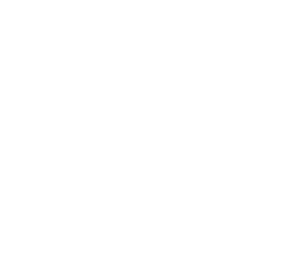 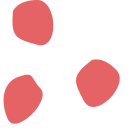 Giải
Bước 1: Vẽ đường thẳng d1: x + y = 1. Lấy điểm O(0; 0) không thuộc d1 và thay x = 0, y = 0 vào biểu thức x + y ta được: 0 + 0 = 0 < 1.
Do đó miền nghiệm của bất phương trình x + y < 1 là nửa mặt phẳng bờ d1 chứa điểm O(0; 0) và không tính bờ d1 (miền không bị gạch).
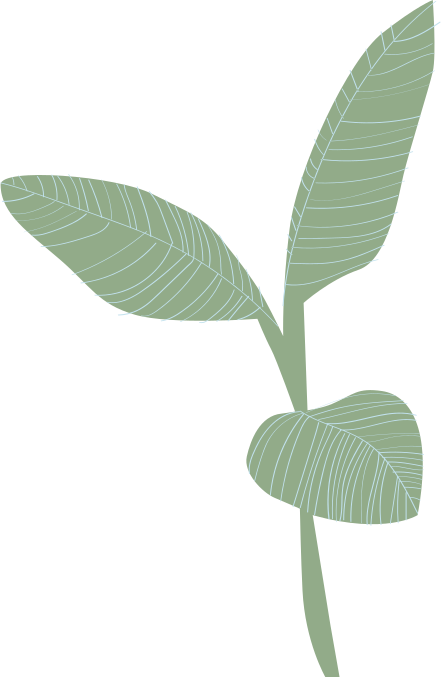 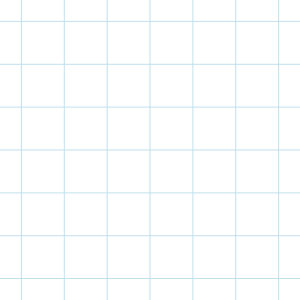 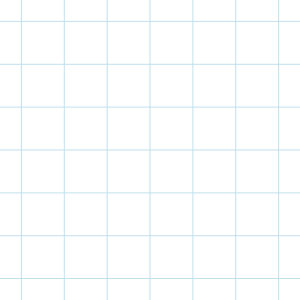 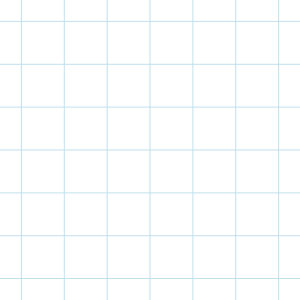 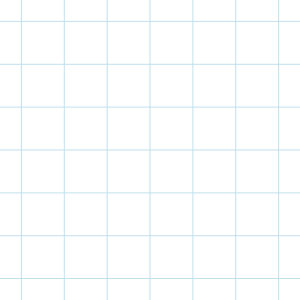 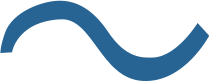 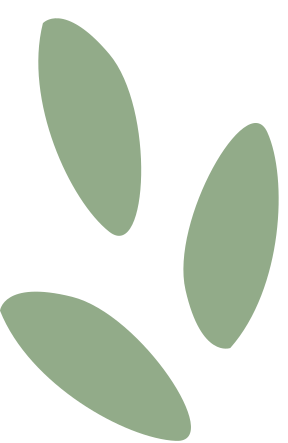 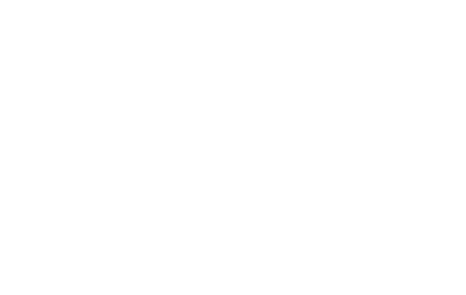 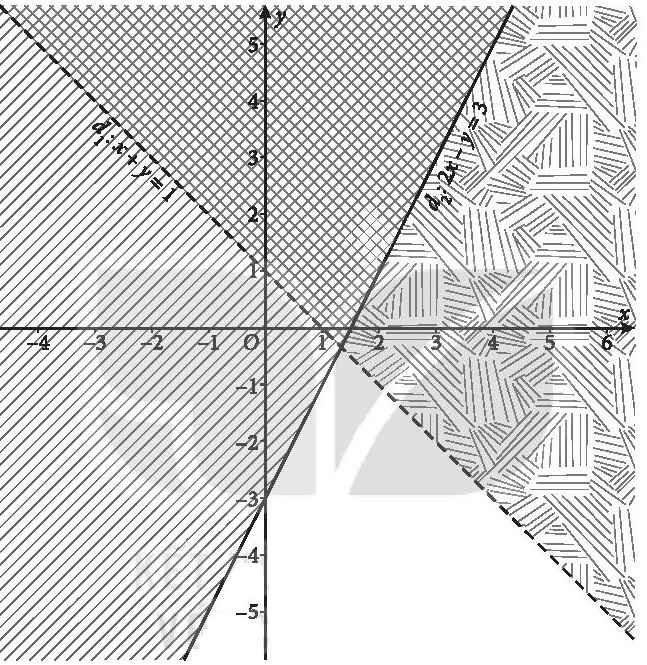 Bước 2 : Vẽ đường thẳng d2: 2x - y = 3. Lấy điểm O(0; 0) không thuộc d2 và thay x = 0, y = 0 vào biểu thức 2x - y ta được: 2. 0 - 0 = 0 < 3.
Do đó miền nghiệm của bất phương trình 2x - y ≥ 3 là nủa mặt phẳng bờ d2 không chứa điểm O(0; 0) (miền không bị gạch).
Vậy miền nghiệm của hệ bất phương trình đã cho là miền không bị gạch.
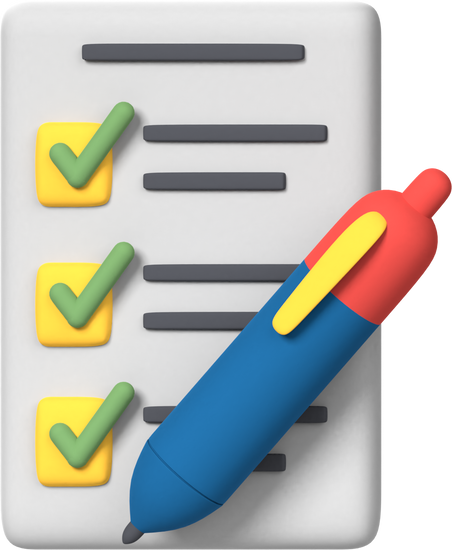 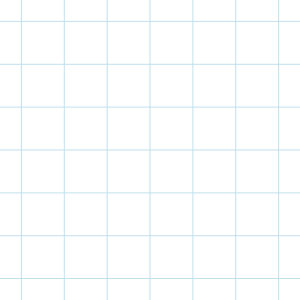 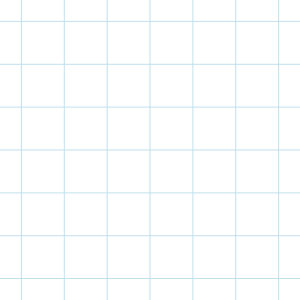 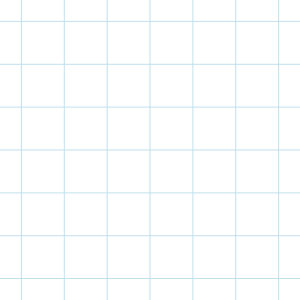 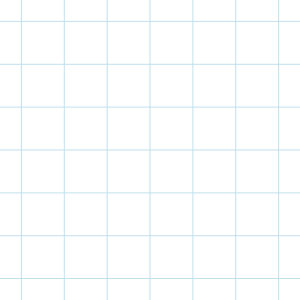 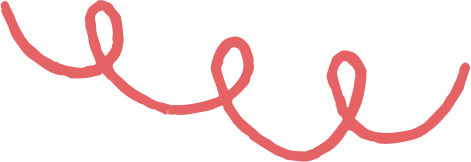 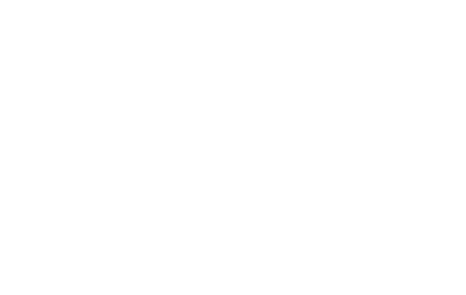 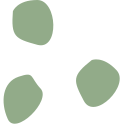 Từ đó tìm được giá trị lớn nhất và giá trị nhỏ nhất của biểu thức F(x; y) = -x - y với (x; y) thỏa mãn hệ trên.
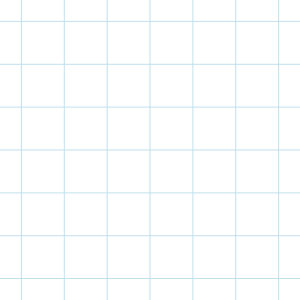 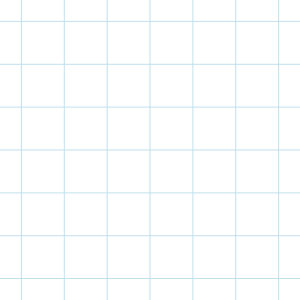 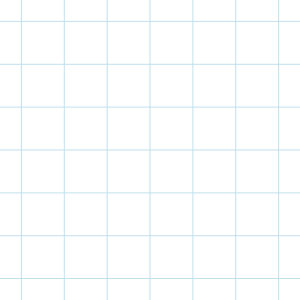 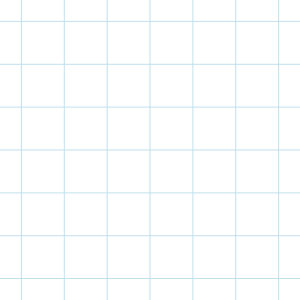 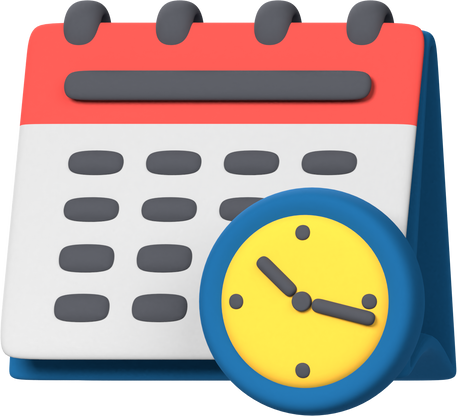 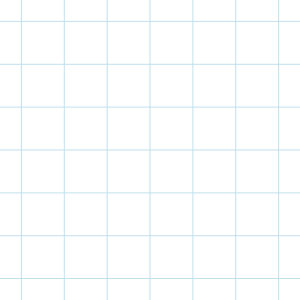 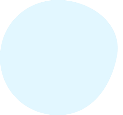 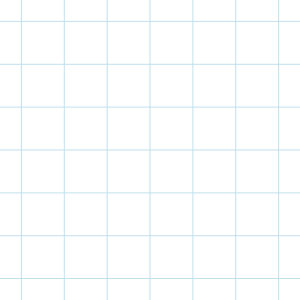 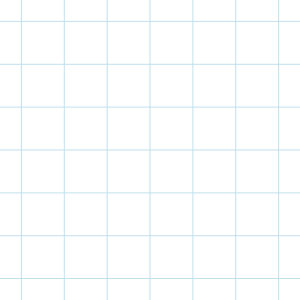 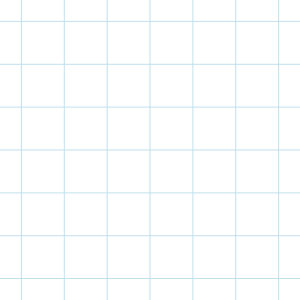 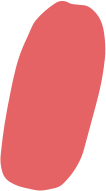 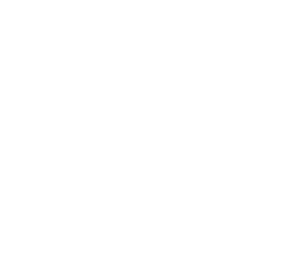 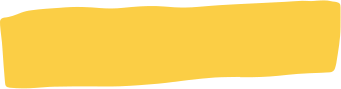 Giải
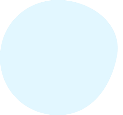 Bước 1: Vẽ đường thẳng d1: y - 2x = 2. Lấy điểm O(0; 0) không thuộc d1 và thay x = 0, y = 0 vào biểu thức y - 2x ta được: 0 - 2. 0 = 0 < 2.
Do đó miền nghiệm của bất phương trình y - 2x ≤ 2 là nửa mặt phẳng bờ d1 chứa điểm O(0; 0) (miền không bị gạch).
Bước 2: Vẽ đường thẳng d2: y = 4 và điểm O(0; 0) thoả mãn 0 < 4. Do đó miền nghiệm của bất phương trình y ≤ 4 là nửa mặt phẳng bờ d2 chứa điểm O(0; 0) (miền không bị gạch).
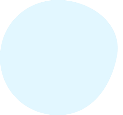 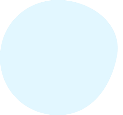 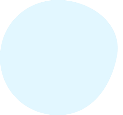 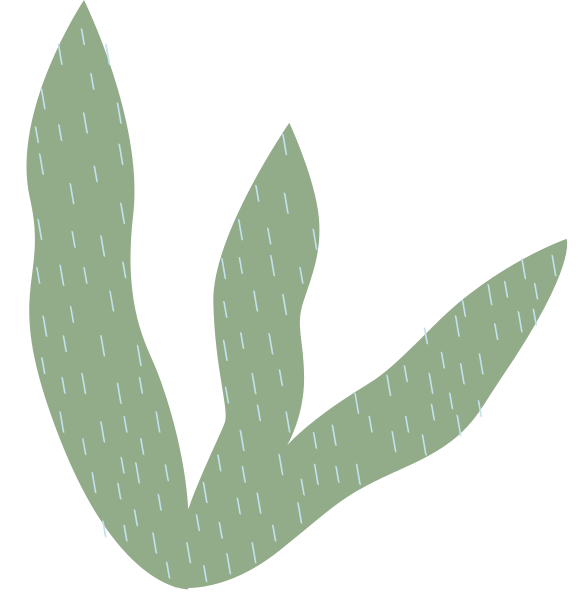 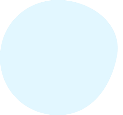 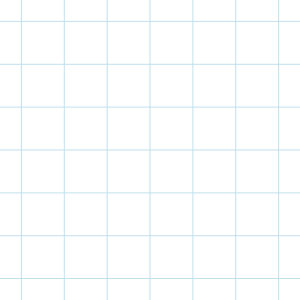 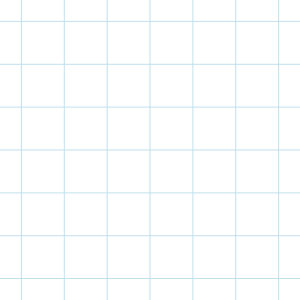 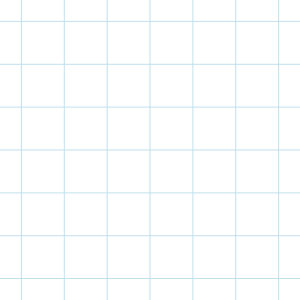 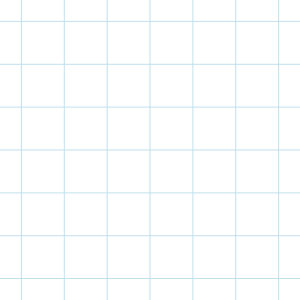 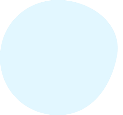 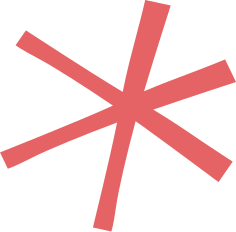 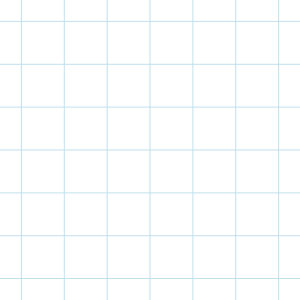 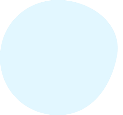 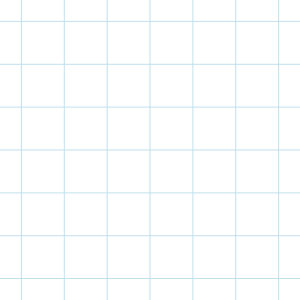 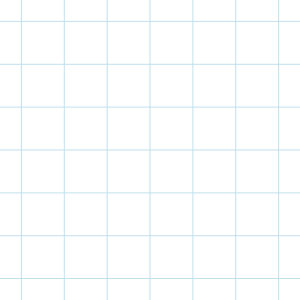 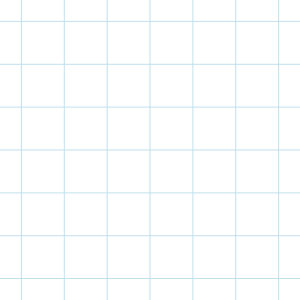 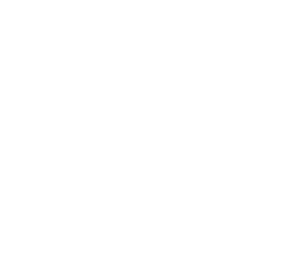 Bước 3: Vẽ đường thẳng d3: x = 5 và điểm O(0; 0) thoả mãn 0 < 5. Do đó miền nghiệm của bất phương trình x ≤ 5 là nửa mặt phẳng bờ d3 chứa điểm O(0; 0) (miền không bị gạch).
Bước 4: Vẽ đường thẳng d4:x + y = -1. Lấy điểm O(0; 0) không thuộc d4 và thay x = 0, y = 0 vào biểu thức x + y ta được: 0 + 0 = 0 > -1.
Do đó miền nghiệm của bất phương trình x + y ≥ -1 là nửa mặt phẳng bờ d4 chứa điểm O(0; 0) (miền không bị gạch).
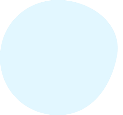 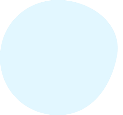 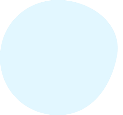 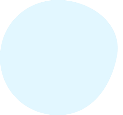 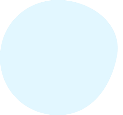 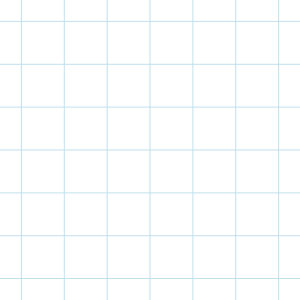 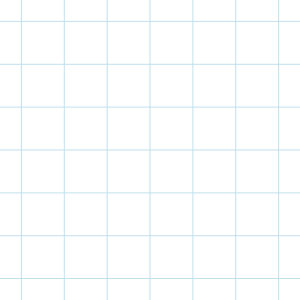 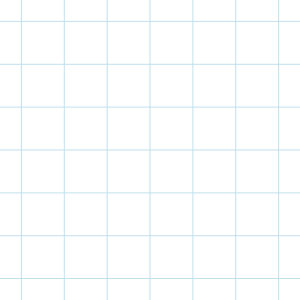 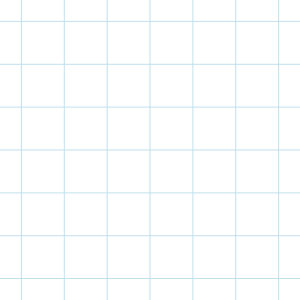 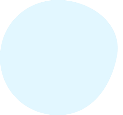 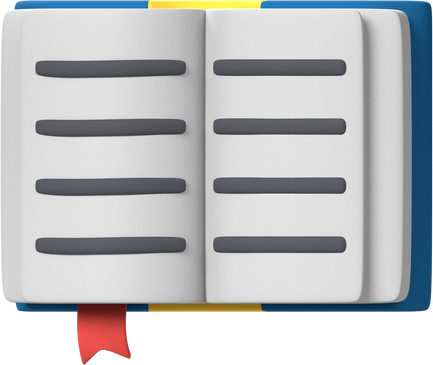 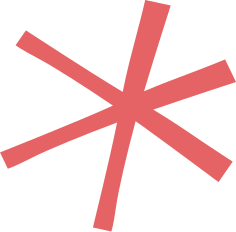 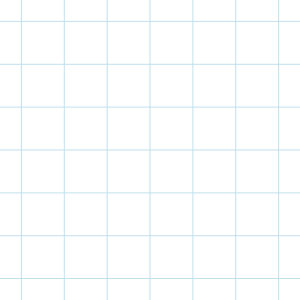 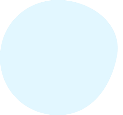 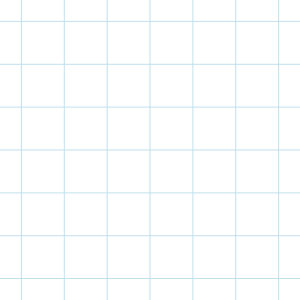 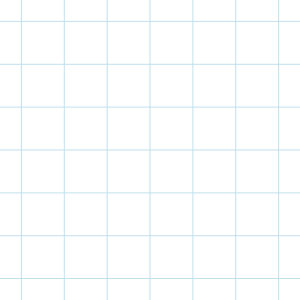 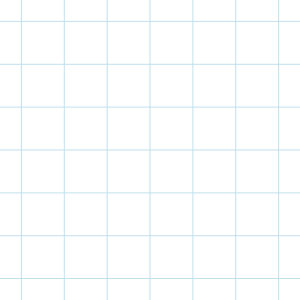 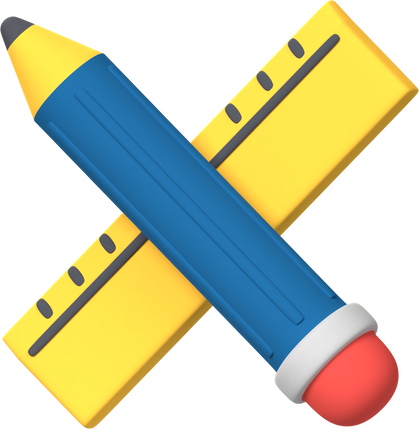 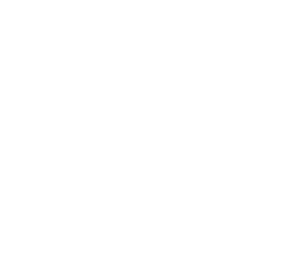 Vậy miền nghiệm của hệ là miền tứ giác ABCD (miền không bị gạch) với tọa độ các đỉnh là A(1;0), B(1;4),  C(5;4), D(5;-6).
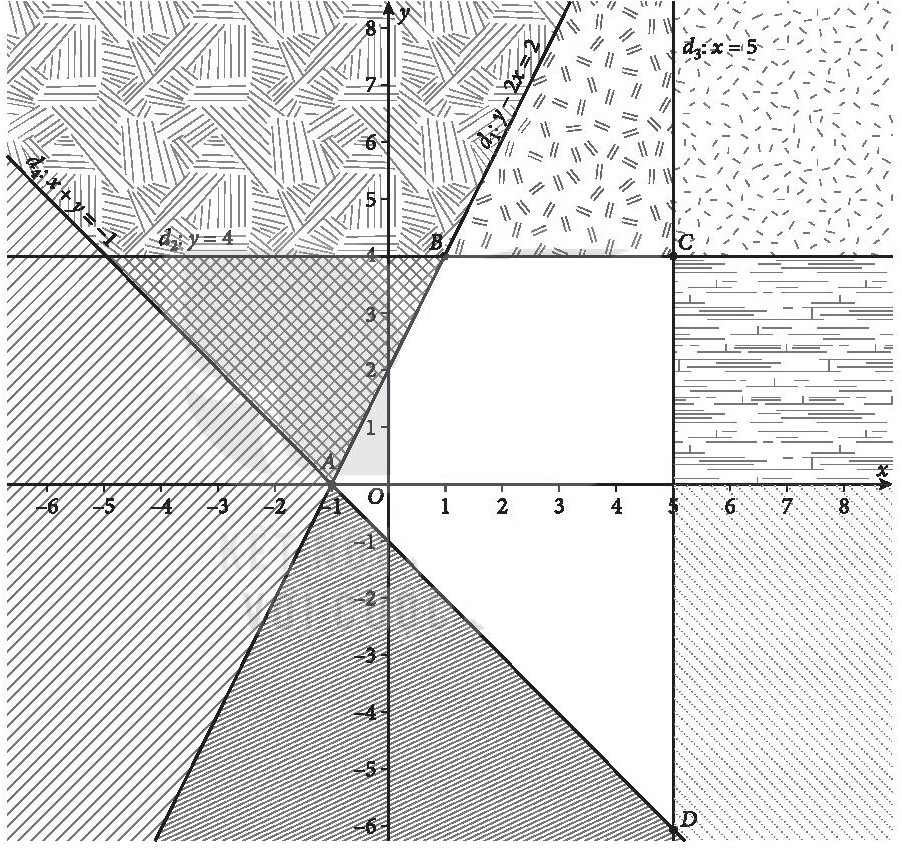 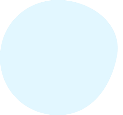 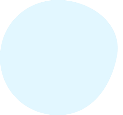 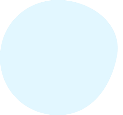 Ta có: F(-1; 0) = 1; F(1; 4) = -5; F(5; 4) = -9; F(5; -6) = 1.
Vậy giá trị lớn nhất của biểu thức là: F(-1; 0) = F(5; -6) = 1; giá trị nhỏ nhất của biểu thức là: F(5; 4) = -9.
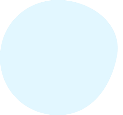 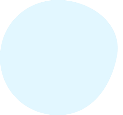 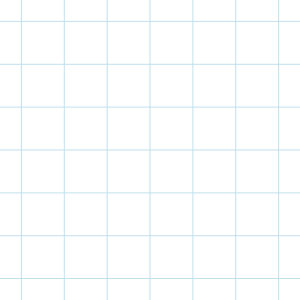 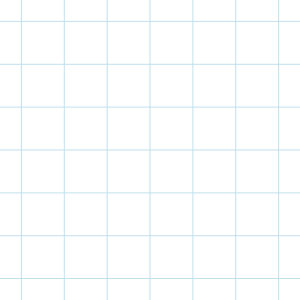 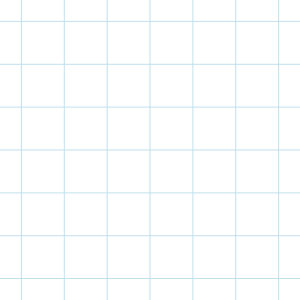 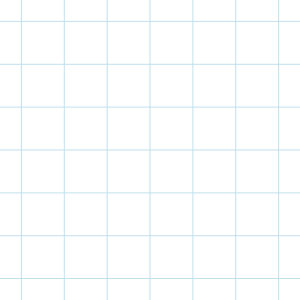 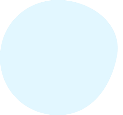 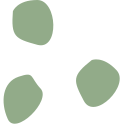 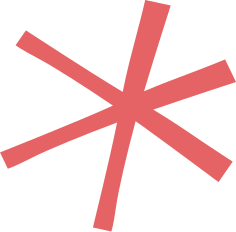 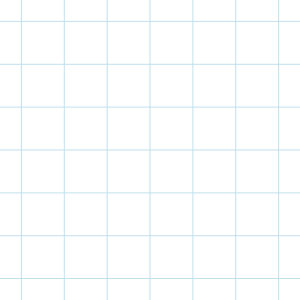 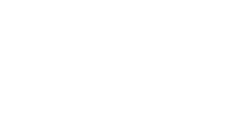 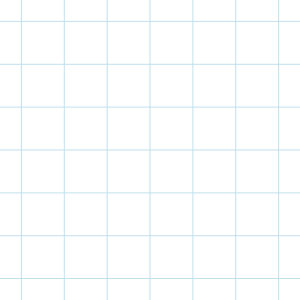 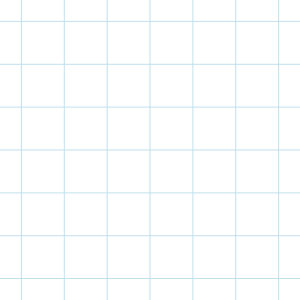 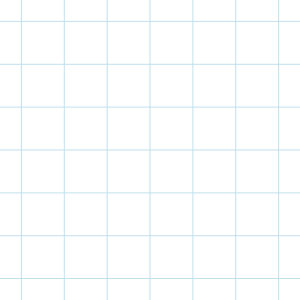 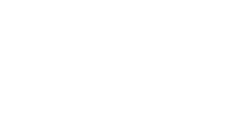 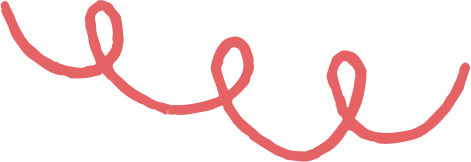 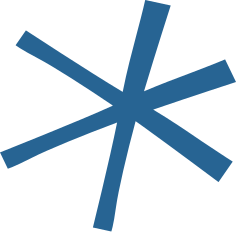 Bài 2.15 (SGK - tr32). Bác An đầu tư 1,2 tỉ đồng vào ba loại trái phiếu: trái phiếu chính phủ với lãi suất 7% một năm, trái phiếu ngân hàng với lãi suất 8% một năm và trái phiếu doanh nghiệp rủi ro cao với lãi suất 12% một năm. Vì lí do giảm thuế, bác An muốn số tiền đầu tư trái phiếu chính phủ gấp ít nhất 3 lần số tiền đầu tư trái phiếu ngân hàng. Hơn nữa, để giảm thiểu rủi ro, bác An đầu tư không quá 200 triệu đồng cho trái phiếu doanh nghiệp. Hỏi bác An nên  đầu tư mỗi loại trái phiếu bao nhiêu tiền để lợi nhuận thu được sau một năm là lớn nhất?
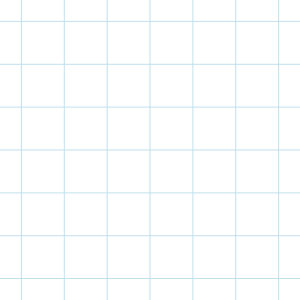 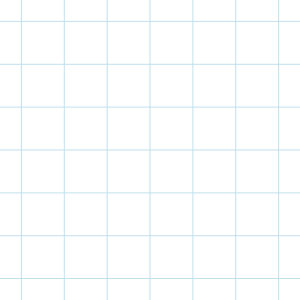 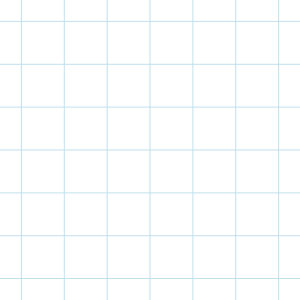 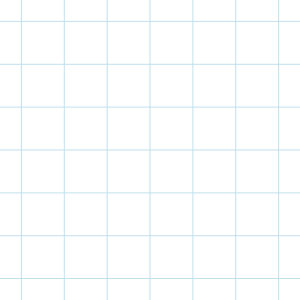 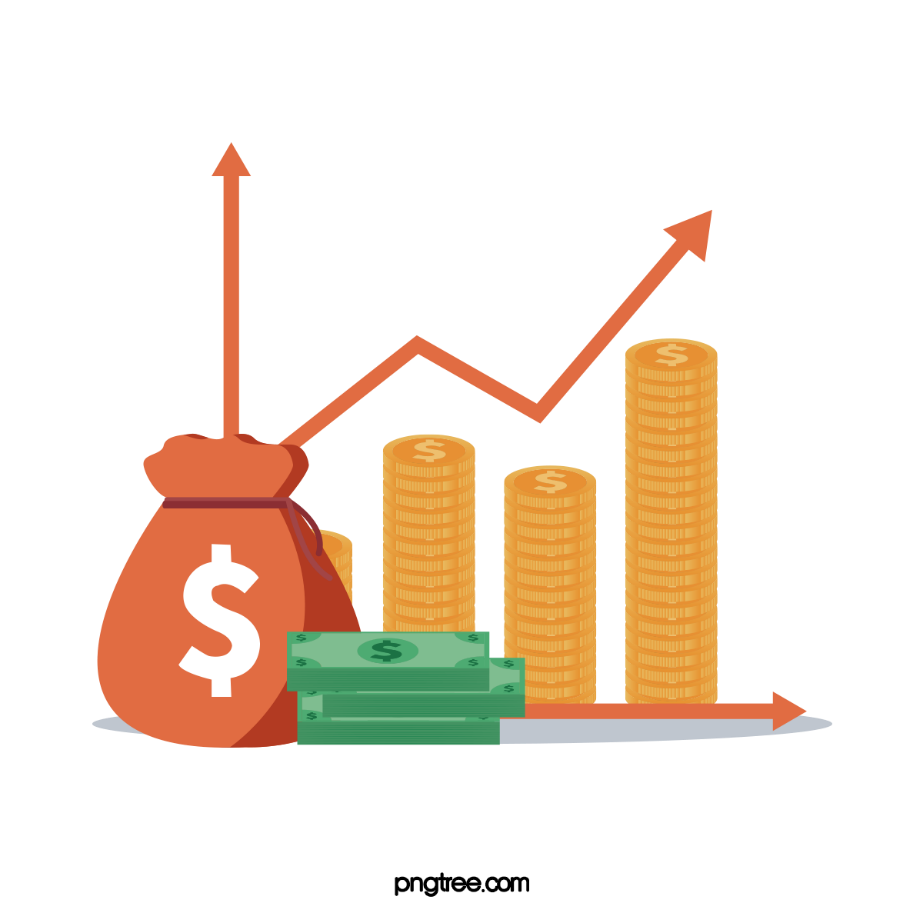 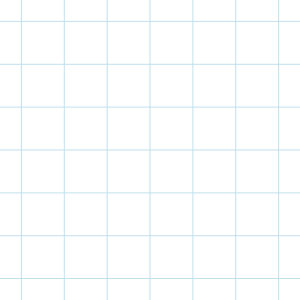 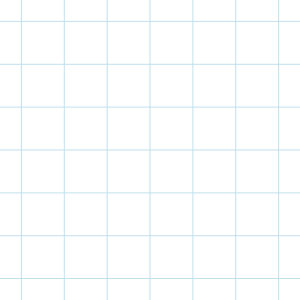 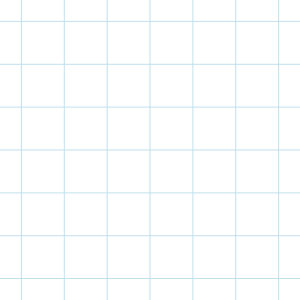 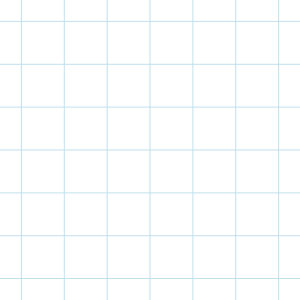 Giải
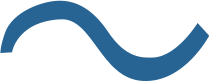 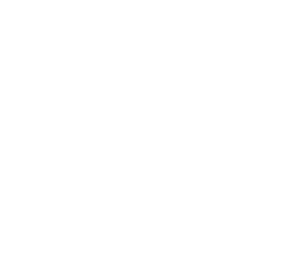 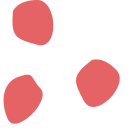 Gọi x, y (tỉ đồng) lân lượt là số tiển bác An đầu tư vào trái phiếu chính phủ, trái phiếu ngân hàng. Khi đó số tiền bác An đầu tư vào trái phiếu doanh nghiệp là: 1,2 - x - y (tỉ đồng). Theo đề bài, ta có hệ bất phương trình:
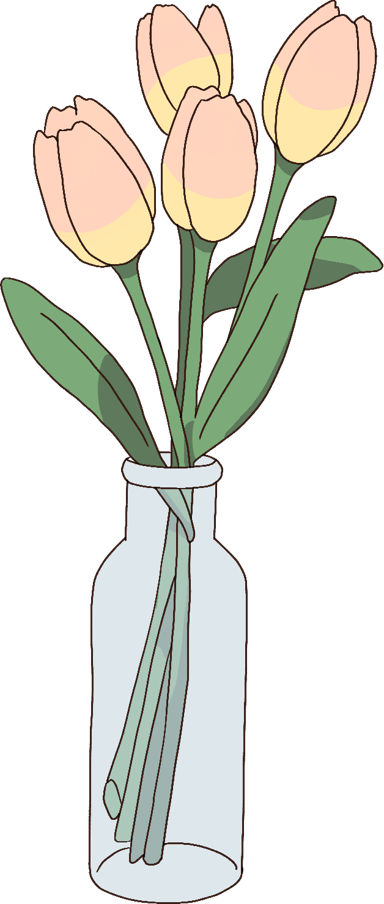 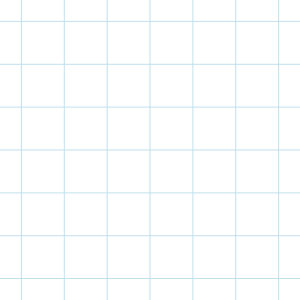 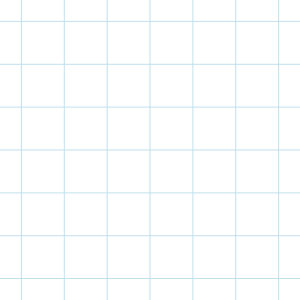 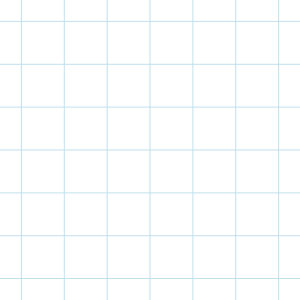 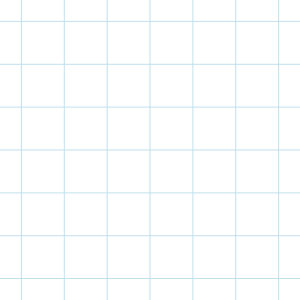 Lợi nhuận bác An thu được sau 1 năm là:
F(x, y) = 0,07x + 0,08y + 0,12(1,2 - x - y) = 0,144 - 0,05x - 0,04y.
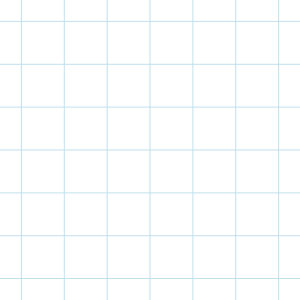 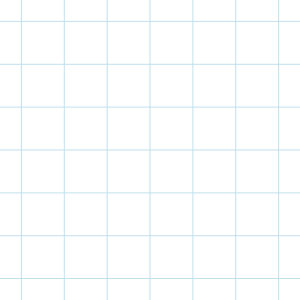 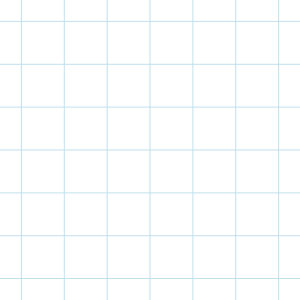 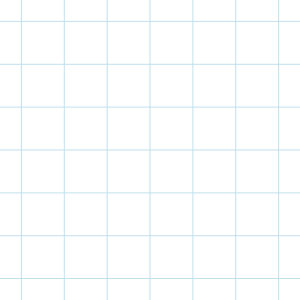 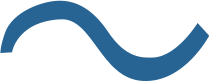 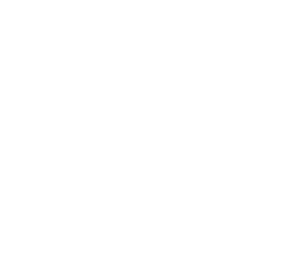 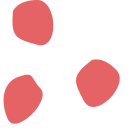 Miền nghiệm của hệ bất phương trình trên là miền tứ giác ABCD (miền không bị gạch), trong đó A(0,75; 0,25), B(0,9; 0,3), C(1,2; 0), D(1; 0), như hình vẽ sau:
Ta có: F(0,75; 0,25) = 0,0965; F(0,9; 0,3) = 0,087; F(1,2; 0) = 0,084; F(1; 0) = 0,094.
Vậy bác An nên đầu tư 750 triệu đổng vào trái phiếu chính phủ, 250 triệu đổng vào trái phiếu ngân hàng và 200 triệu đồng vào trái phiếu doanh nghiệp.
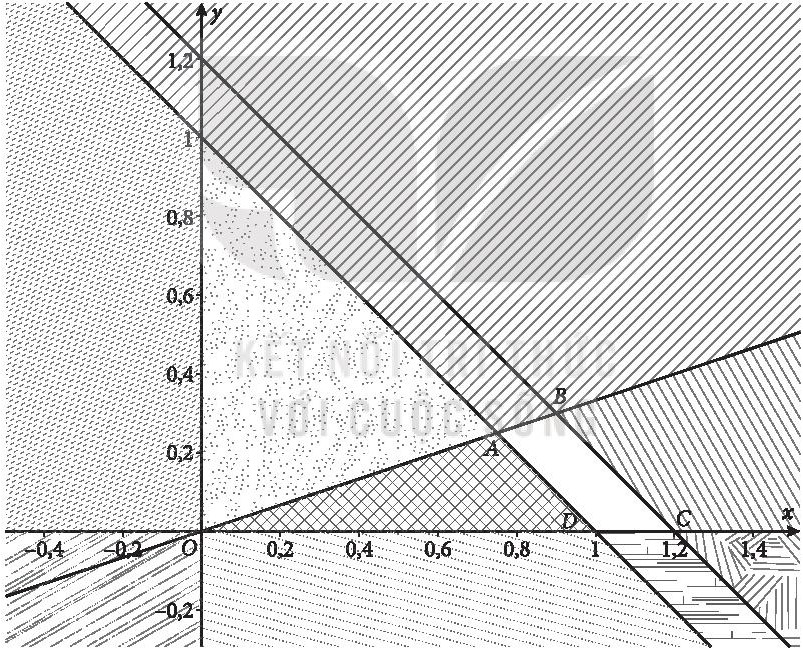 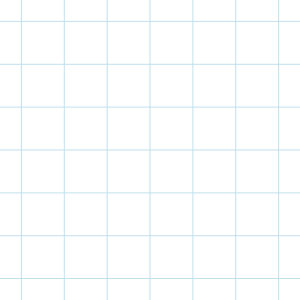 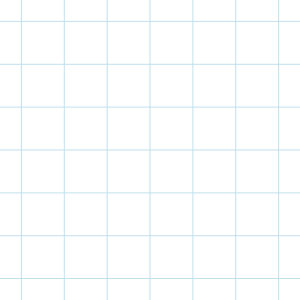 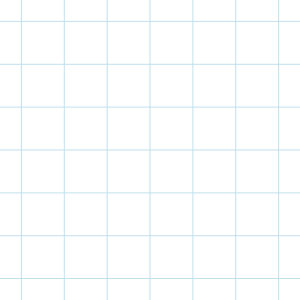 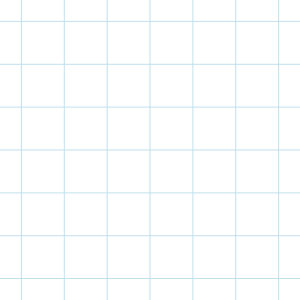 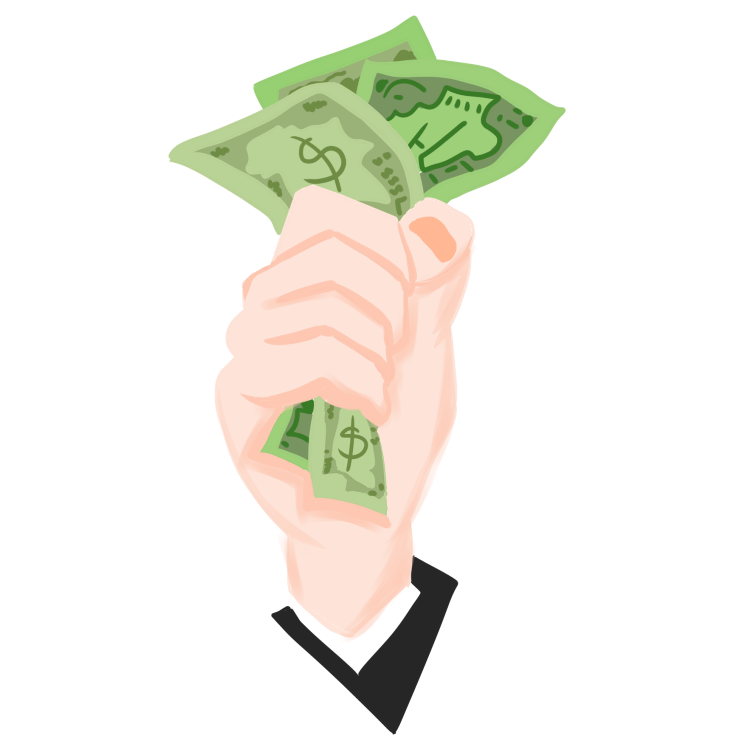 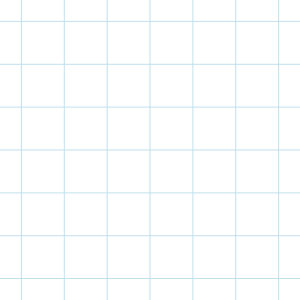 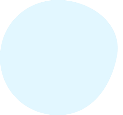 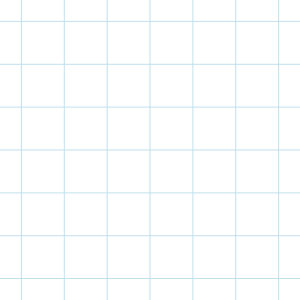 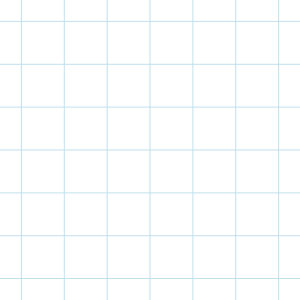 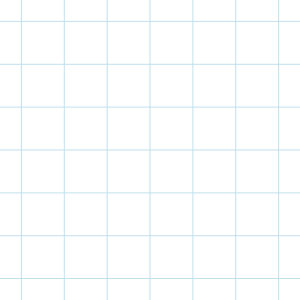 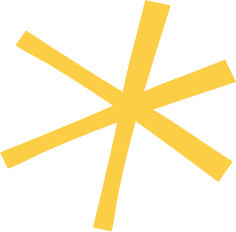 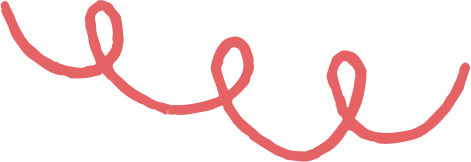 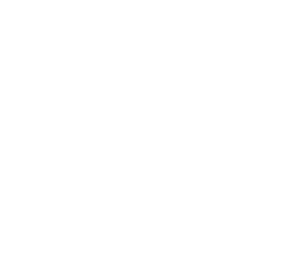 Bài 2.16 (SGK - tr32). Một công ty dự định chi tối đa 160 triệu đồng cho quảng cáo một sản phẩm mới trong một tháng trên các đài phát thanh và truyền hình. Biết cùng một thời lượng quảng cáo, số người mới quan tâm đến sản phẩm trên truyền hình gấp 8 lần trên đài phát thanh, tức là quảng cáo trên truyền hình có hiệu quả gấp 8 lần trên đài phát thanh.
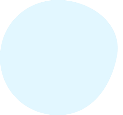 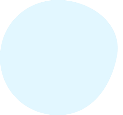 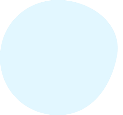 Đài phát thanh chỉ nhận các quảng cáo có tổng thời lượng trong một tháng tối đa là 900 giây với chi phí là 80 nghìn đồng/giây. Đài truyền hình chỉ nhận các quảng cáo có tổng thời lượng trong một tháng tối đa là 360 giây với chi phí 400 nghìn đồng/giây. Công ty cần đặt thời gian quảng cáo trên các đài phát thanh và truyền hình như thế nào để hiệu quả nhất?
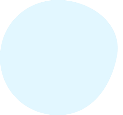 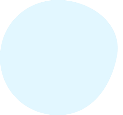 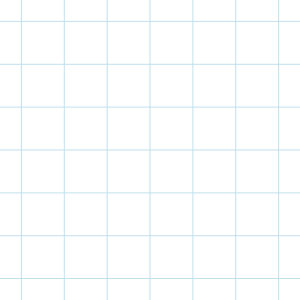 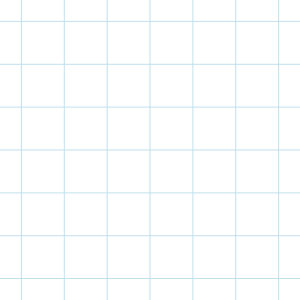 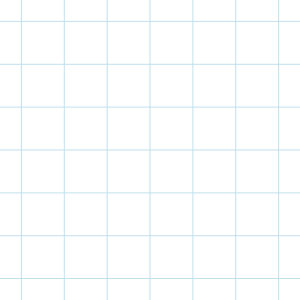 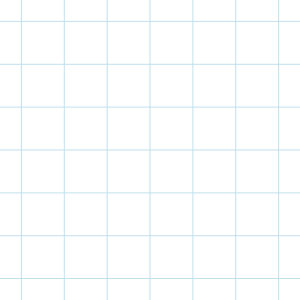 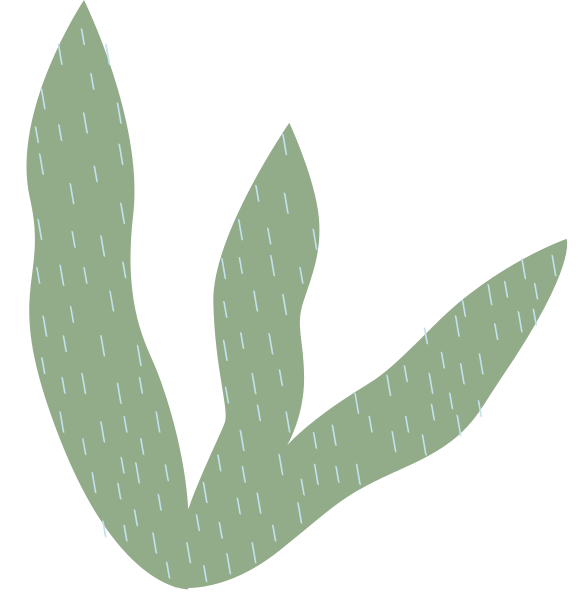 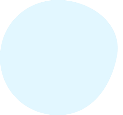 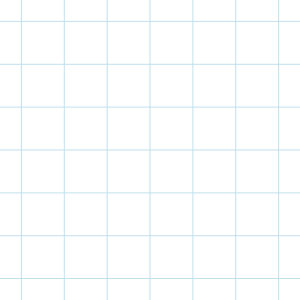 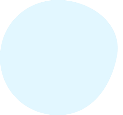 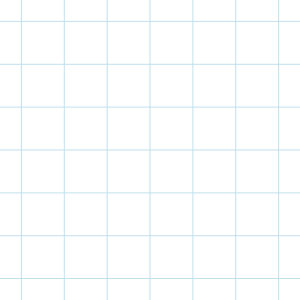 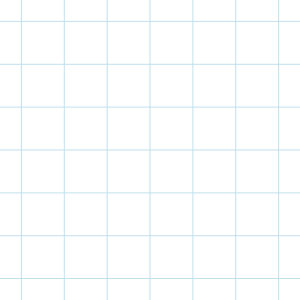 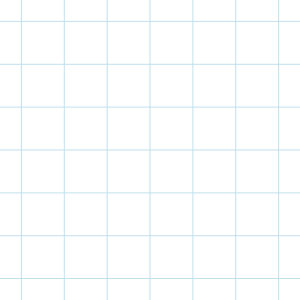 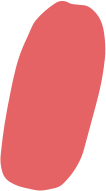 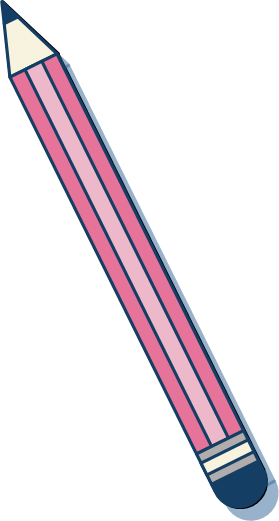 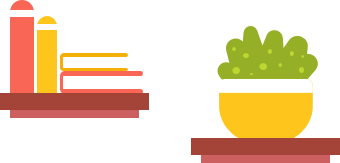 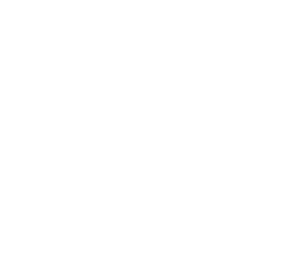 Giải
Rule 3
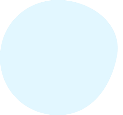 Gọi x và y (giây) lần lượt là thời lượng quảng cáo trên đài phát thanh và trên đài truyền hình trong một tháng. Theo đề bài, ta có hệ bất phương trình:
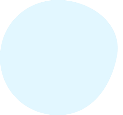 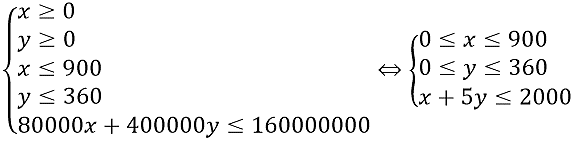 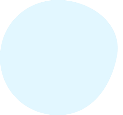 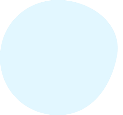 Giả sử hiệu quả khi quảng cáo trong 1 giây trên đài phát thanh là 1 (đơn vị) thì hiệu quả khi quảng cáo trong 1 giây trên đài truyền hình sẽ là 8 (đơn vị). Vì vậy, hiệu quả khi quảng cáo x giây trên đài phát thanh và y giây trên đài truyền hình là:   F(x; y) = x + 8y.
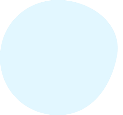 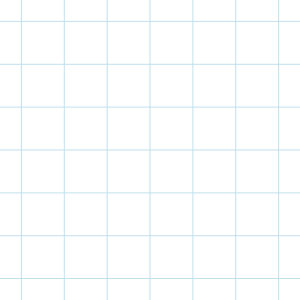 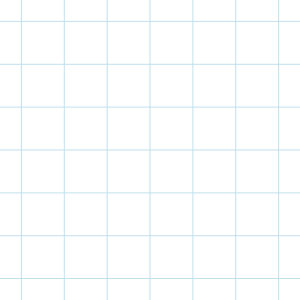 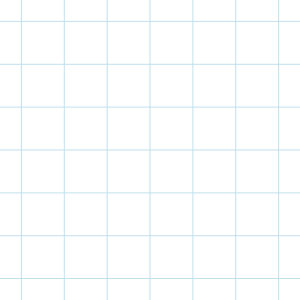 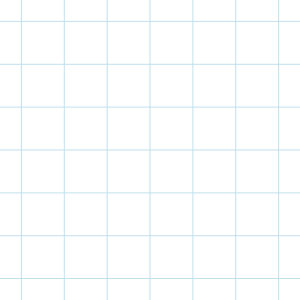 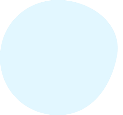 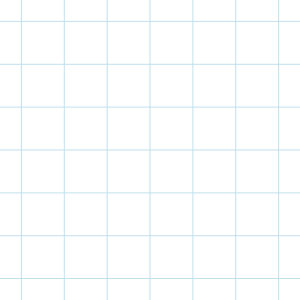 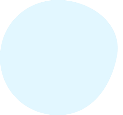 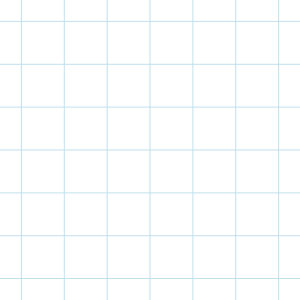 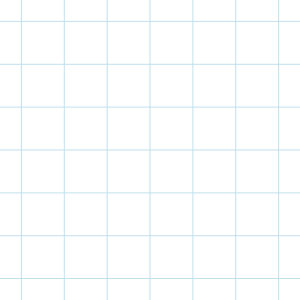 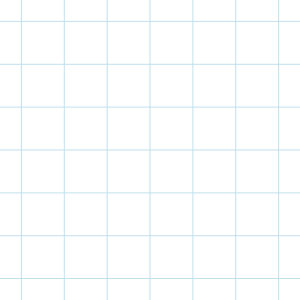 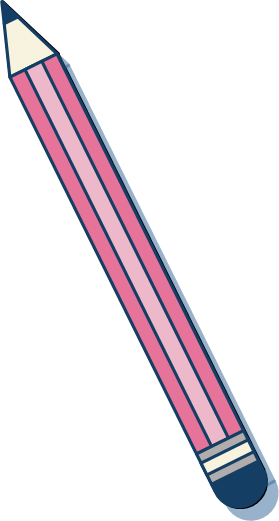 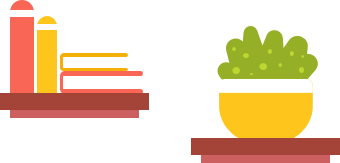 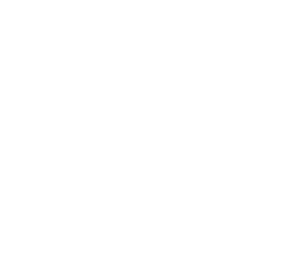 Rule 3
Miền nghiệm của hệ bất phương trình trên là miền ngũ giác OABCD (miền không bị gạch), trong đó O(0; 0), A(0; 360), B(200; 360), C(900; 220), D(900; 0), như hình vẽ sau:
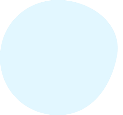 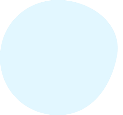 Ta có: F(0; 0) = 0, F(0; 360) = 2880, F(200; 360) = 3080,
F(900; 220) = 2660, F(900;0) = 900
Vậy công ty nên quảng cáo trên đài phát thanh 200 giây và trên đài truyền hình 360 giây.
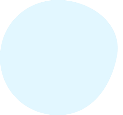 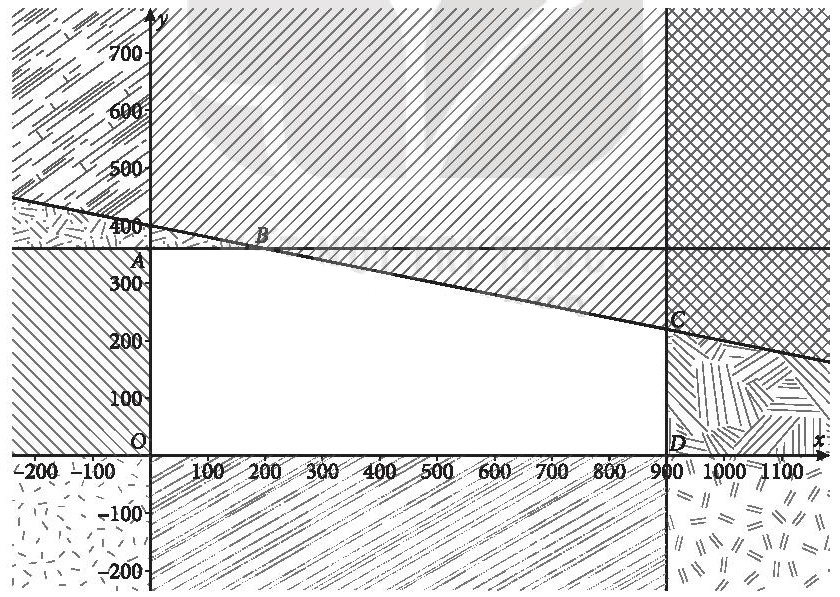 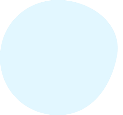 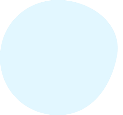 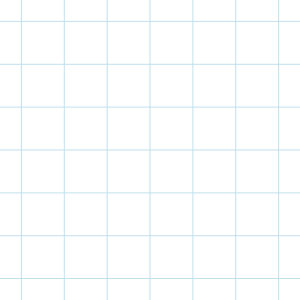 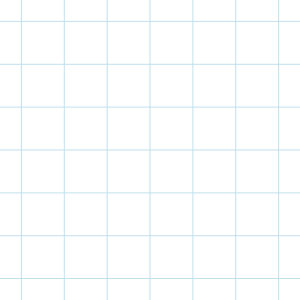 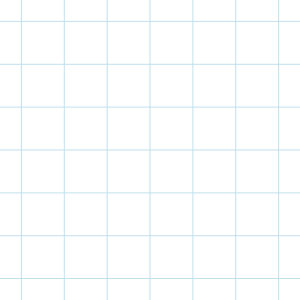 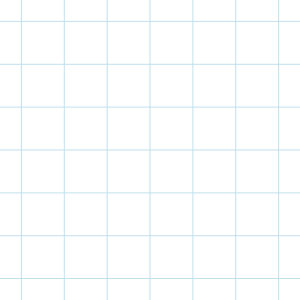 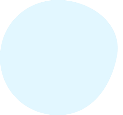 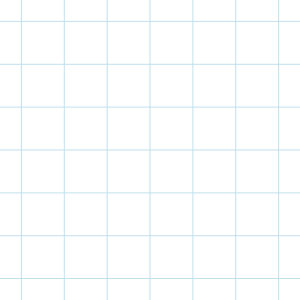 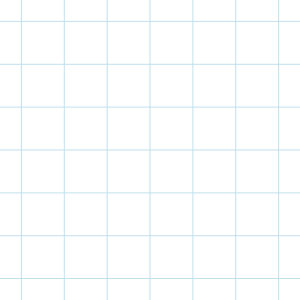 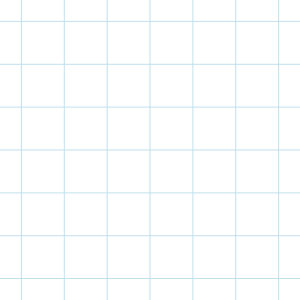 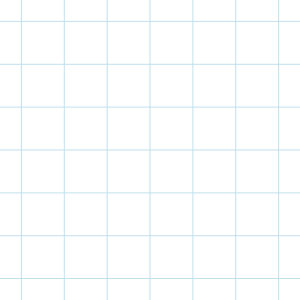 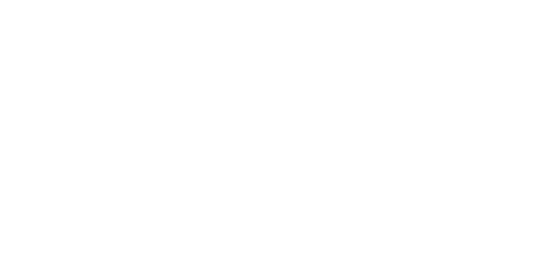 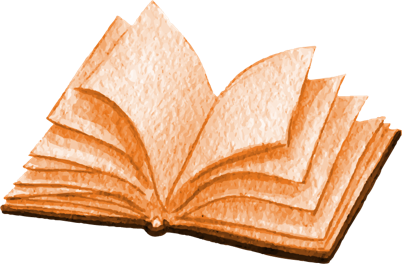 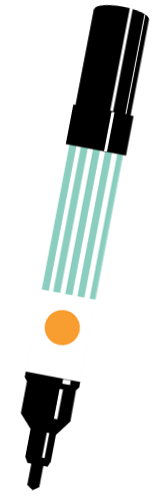 HƯỚNG DẪN VỀ NHÀ
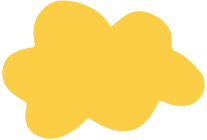 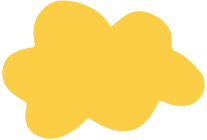 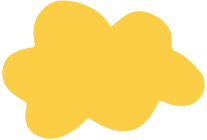 1.
2.
3.
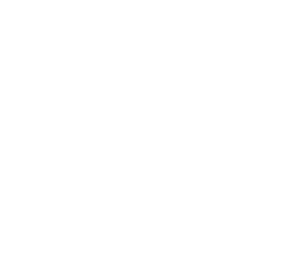 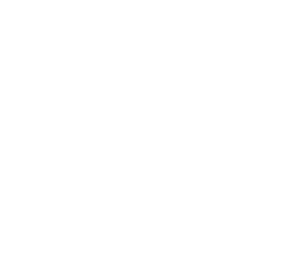 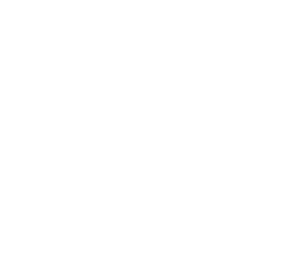 Ôn tập các kiến thức đã học
Hoàn thành các bài tập trong SBT.
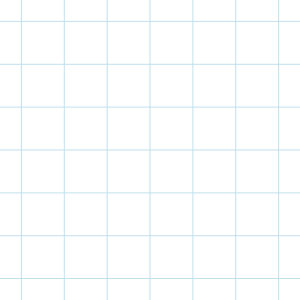 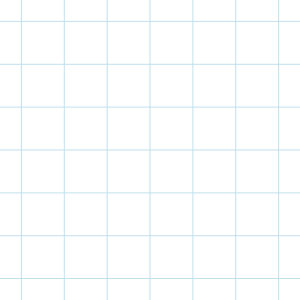 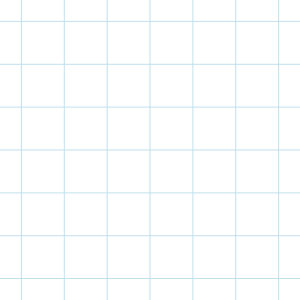 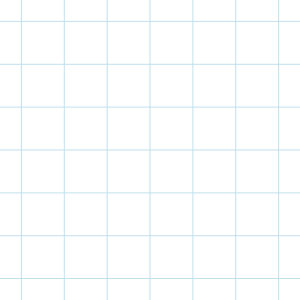 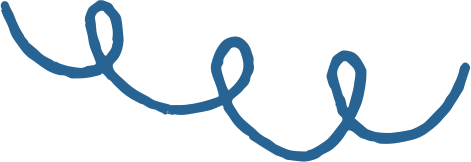 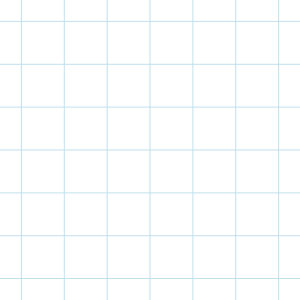 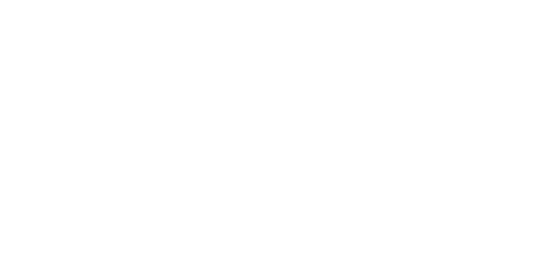 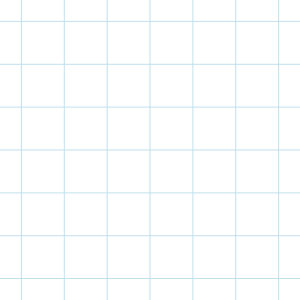 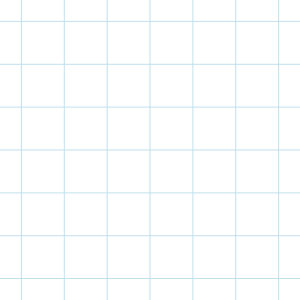 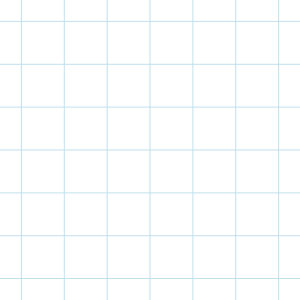 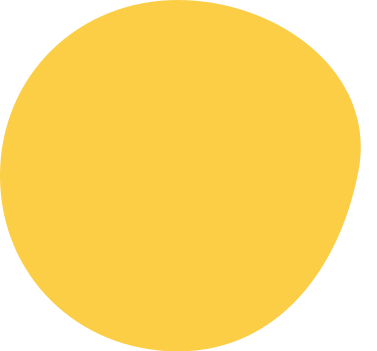 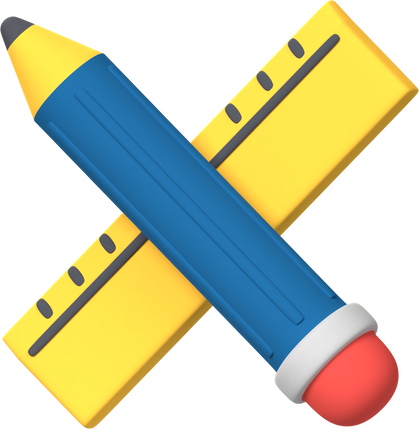 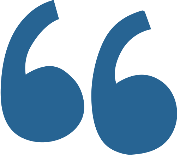 CẢM ƠN CÁC EM 
ĐÃ THEO DÕI BÀI GIẢNG!
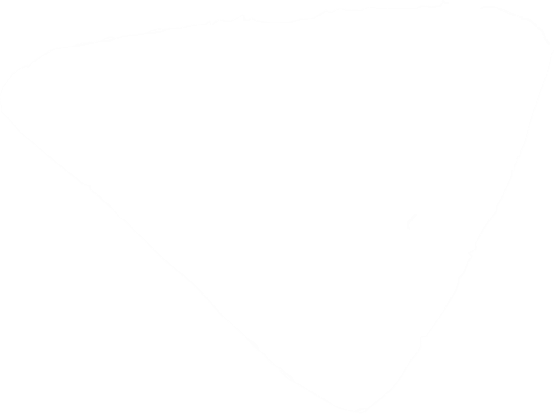 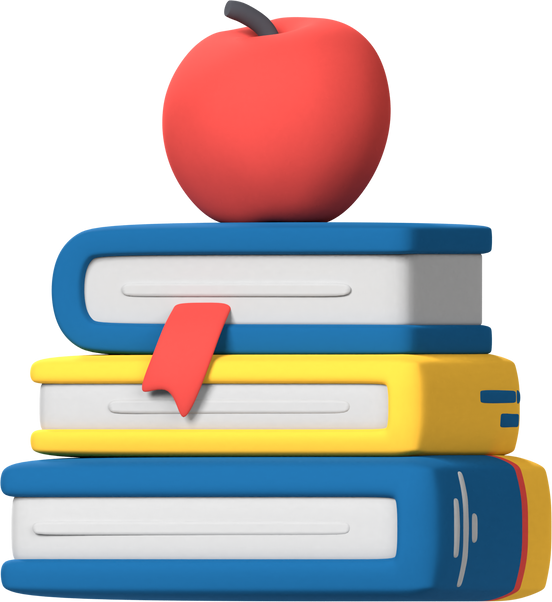 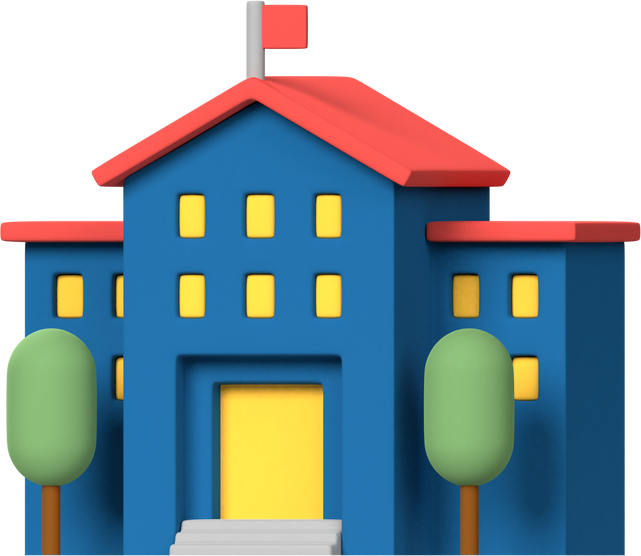 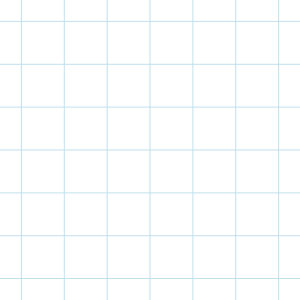 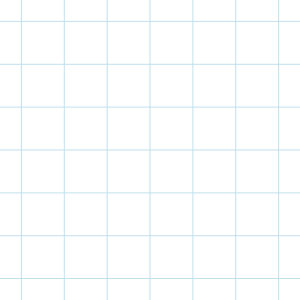 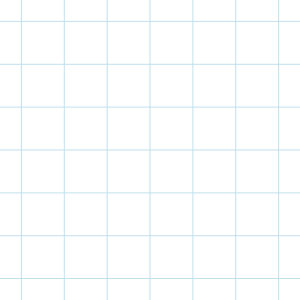 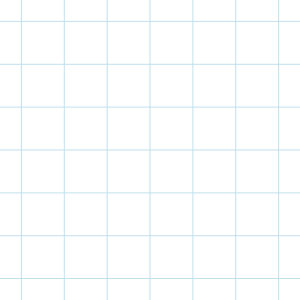